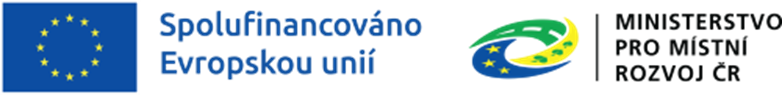 Seminář pro žadatele
10.04.2025, 14.00 hodKněževes 
Výzva 5. IROP – VZDĚLÁVÁNÍ II.   Výzva 6. IROP – DOPRAVA II.Výzva 7. IROP – HASIČI II.Výzva 8. IROP – VEŘEJNÁ                PROSTRANSTVÍ II.
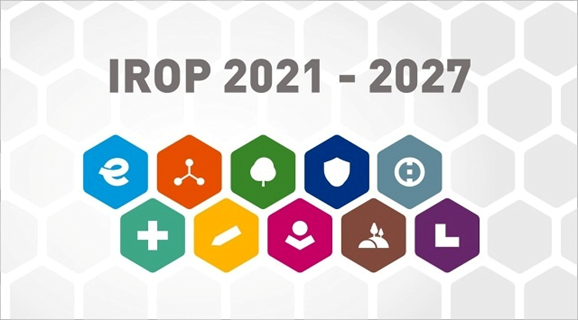 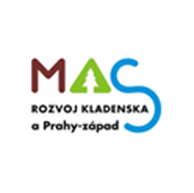 www.maskpz.cz                info@maskpz.cz                          tel. 603 246 655  nebo  603 838 789
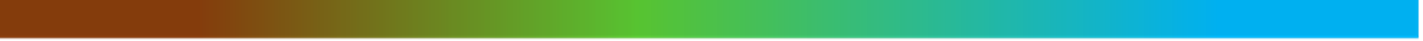 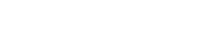 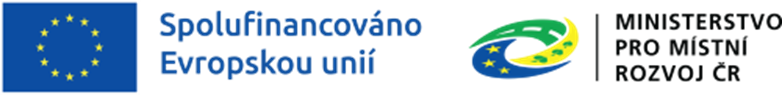 Obsah semináře
PROCES ADMINISTRACE NA MAS 
Projektový záměr, proces kontroly a hodnocení, doporučení projektu k realizaci, zadání do MS2021+
OBECNÉ INFORMACE K VÝZVÁM
5. Výzva  IROP VZDĚLÁVÁNÍ II
6. Výzva IROP DOPRAVA II.
7. Výzva  IROP HASIČI II.
4. Výzva IROP VEŘEJNÁ PROSTRANSTVÍ   
DOTAZY A DISKUZE
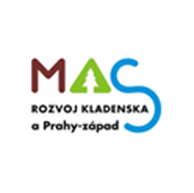 www.maskpz.cz                info@maskpz.cz                          tel. 603 246 655  nebo  603 838 789
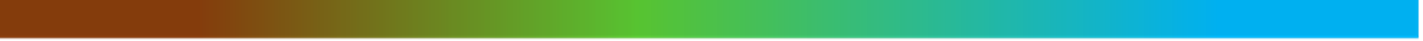 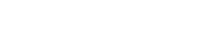 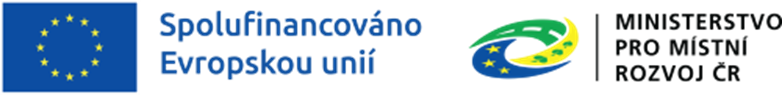 Proces administrace od podání projektového záměru na MAS do podání žádosti o podporu do MS2021+
Výzva ŘO IROP k předkládání žádostí o podporu integrovaných projektů CLLD do MS 2021+
VÝZVA  MAS k předkládání projektových záměrů 

(mimo MS2021+)
Předložení projektového záměru na MAS

(přes Datovou schránku)
MS2021+
Kontrola MAS 
o souladu záměru se zadanou žádostí v MS2021+
Statutár MAS podepisuje jako první signatář
Vybrané projekty 
=
Vyjádření MAS o souladu záměru s CLLD
MS2021+Podpis žádosti žadatelem a podání
žádosti.
(následuje kontrola na CRR)
MS2021+
Zpracování žádosti o podporu žadatelem v MS2021+ do výzvy ŘO IROP
Hodnocení projektových záměrů na MAS

 Admin.kontrola
 Věcné hodnocení
 Výběr projektů
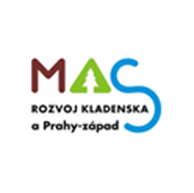 www.maskpz.cz                info@maskpz.cz                          tel. 603 246 655  nebo  603 838 789
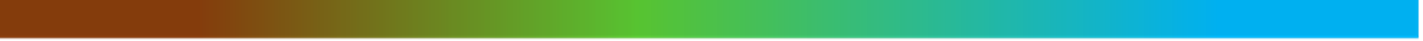 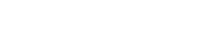 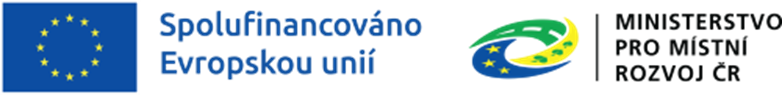 Proces administrace od podání projektového záměru na MAS do podání žádosti o podporu do MS2021+
PROJEKTOVÝ ZÁMĚR -      Formulář je přílohou Výzvy MAS 
Žadatel vyplní (důležité – jasný popis projektu/aktivit/cílů, aby bylo možné posoudit záměr jak s vazbou na SCLLD, tak na hodnotící kritéria)
Uvede seznam přikládaných příloh, které zasílá spolu s Formulářem 
Podepíše (nepodepisuje-li statutár, nezapomeňte přiložit plnou moc)
PODÁ DO DATOVÉ SCHRÁNKY MAS rozvoj Kladenska a Prahy-západ, z.s. do termínu určeného ve Výzvě           (Potvrzením o doručení projektového záměru je automaticky generovaná doručenka datové schránky)Následuje - ADMINISTRATIVNÍ KONTROLA na MAS – v případě nedostatků – výzva k opravě (JEN 1x!!) 
                                                                                     (viz Interní postupy – PRIROP21+)
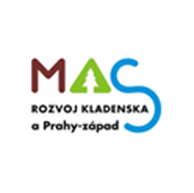 www.maskpz.cz                info@maskpz.cz                          tel. 603 246 655  nebo  603 838 789
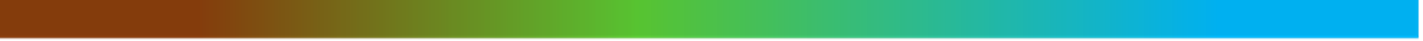 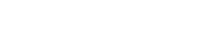 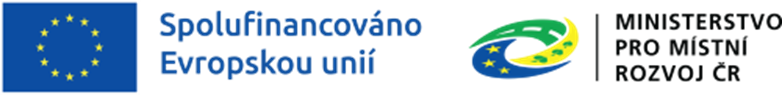 Proces administrace od podání projektového záměru na MAS do podání žádosti o podporu do MS2021+
PROJEKTOVÝ ZÁMĚR -      Administrativní kontrola  - Kancelář MAS /dle kritérií (viz příloha výzvy)
Kritéria přijatelnosti = NENAPRAVITELNÁ			Kritéria formálních náležitostí = NAPRAVITELNÁ  (možná oprava 1 x !)- podáno do datové schránky				kontroluje se, zda je projektový záměr řádně vyplněn, zda podepsala- podáno včas (do termínu stanoveného výzvou)		oprávněná/zmocněná osoba, jsou doloženy přílohy- žadatel je oprávněným žadatelem v dané výzvě- místo realizace je v území MAS
Následuje - VĚCNÉ HODNOCENÍ PROJEKTOVÝCH ZÁMĚRŮ – (Výběrová komise) – dle bodových kritérií (viz příloha výzvy)- VÝBĚR PROJEKTOVÝCH ZÁMĚRŮ – (Rada spolku)- VYDÁNÍ „VYJÁDŘENÍ MAS O SOULADU PROJEKTOVÉHO ZÁMĚRU SE SCHVÁLENOU STRATEGIÍ CLLD “   (přílohou „Vyjádření MAS“ je daný projektový záměr) (přikládá se do MS2021+ jako jedna z povinných příloh) 
                                                                            (viz Interní postupy – PRIROP21+)
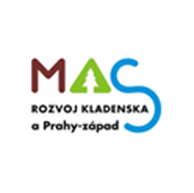 www.maskpz.cz                info@maskpz.cz                          tel. 603 246 655  nebo  603 838 789
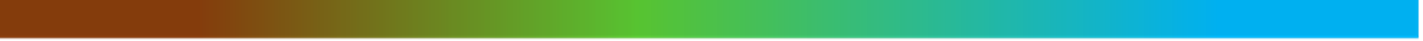 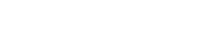 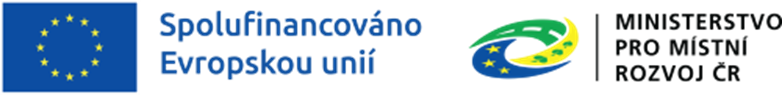 Proces administrace od podání projektového záměru na MAS do podání žádosti o podporu do MS2021+
ZPRACOVÁNÍ PLNÉ ŽÁDOSTI DO MS2021+  DO SPECIFICKÉ VÝZVY ŘO
VČETNĚ VŠECH POVINNÝCH PŘÍLOH POŽADOVANÝCH DLE „NADŘAZENÉ“ VÝZVY !!! 
        (Doporučujeme žadatelům, aby si své žádosti o podporu, tedy dokumenty a přílohy zpracovávali průběžně, to znamená, co        lze připravit již s vazbou na podání projektového záměru na MAS si určitě nachystejte v předstihu)
Žadatel musí nasdílet jako jednoho ze signatářů statutárního zástupce MAS (Signatář MAS) a jako čtenáře pověřeného /zmocněného pracovníka MAS.
Po zadání celé žádosti a vložení všech příloh žadatel žádost finalizuje a informuje e-mailem/telefonicky kancelář MAS.            Kancelář MAS posoudí, zda je žádost v souladu s projektovým záměrem podaným na MAS. V případě, že ano, informuje statutárního zástupce MAS a ten žádost elektronicky podepíše.
Následně elektronicky podepíše žádost oprávněná osoba žadatele a žádost podá.
Žádost musí žadatel podat před ukončením platnosti dokumentu „Vyjádření MAS“. 
Po podání následuje kontrola na CRR.
      Kontrolní listy pro vyhlášené výzvy  https://www.crr.cz/irop/projekt-a-kontrola/kontrolni-listy/kontrolni-listy-pro-hodnoceni/
                                                                               (viz Interní postupy – PRIROP21+)
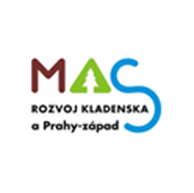 www.maskpz.cz                info@maskpz.cz                          tel. 603 246 655  nebo  603 838 789
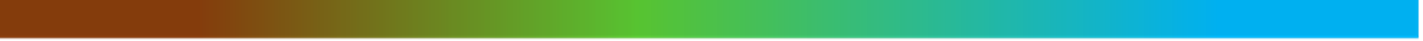 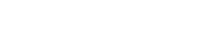 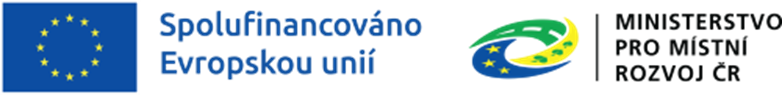 Obecné informace k výzvám IROP21+
Závazné dokumenty   -     Žadatel se musí řídit Obecnými a Specifickými pravidly pro žadatele a příjemce ŘO IROPOBECNÁ PRAVIDLA –  Závazná pro všechny  specifické cíle a výzvy
SPECIFICKÁ PRAVIDLA – Pro každou výzvu specifický dokument -  zásadní podklad pro zpracování žádosti !!!!Obsahuje informace o oprávněných žadatelích, podporovaných aktivitách, způsobilých/nezpůsobilých výdajích, požadovaných přílohách atd.
Vazba na Výzvu ŘO IROP č.      48 „VZDĚLÁVÁNÍ – SC 5.1. (CLLD)“             60 „DOPRAVA – SC 5.1. (CLLD)“ 
                                                          61 „HASIČI – SC 5.1. (CLLD)“73            73 „VEŘEJNÁ PROSTRANSTVÍ – SC 5.1. (CLLD)“
Do vydání právního aktu se žadatel řídí verzí Obecných a Specifických pravidel platných v den vyhlášení výzvy integrovaného nástroje CLLD
 V době realizace, tj. od vydání právního aktu, se příjemce řídí vždy aktuálně platnou verzí  Obecných i Specifických pravidel. 

Interní postupy – PR IROP21+  MAS KPZ postupy pro vyhlašování výzev,  podávání projektových záměrů, hodnocení a výběr projektových záměrů na MAS, podání do MS2021+, etický kodex atd.
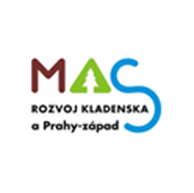 www.maskpz.cz                info@maskpz.cz                          tel. 603 246 655  nebo  603 838 789
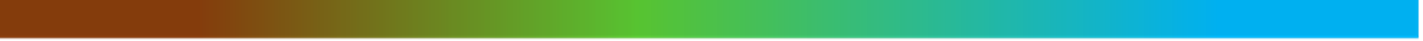 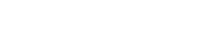 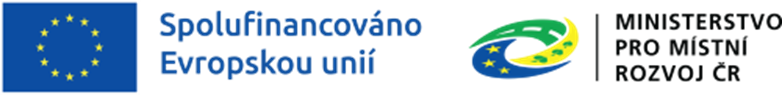 Obecné informace k výzvám IROP21+
Výzva MAS je kolová = věcné hodnocení na MAS 
Místo realizace projektů  =  v území MAS KPZ 
Financování ex post -  Dotace 95 %  (PR 80 % EU / 15 % SR)
Udržitelnost projektu – 5 let
               „Bezbariérovost“
Zásady  „Udržitelný rozvoj“  
              „ Významně nepoškozovat v oblasti životního prostředí”                (např. 70% odpadu ze stavby musí být recyklováno, úsporné vodovodní baterie, nesmí být postaveno na orné půdě...)
Nový způsob registrace v MS2021+  (identita občana/bankovní identita)
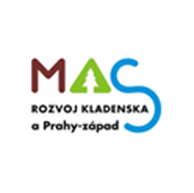 www.maskpz.cz                info@maskpz.cz                          tel. 603 246 655  nebo  603 838 789
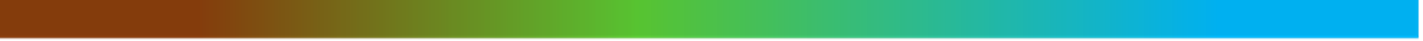 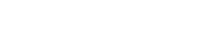 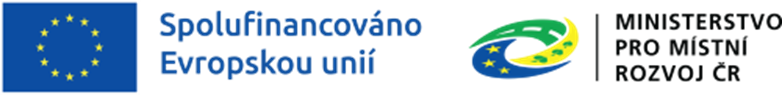 Obecné informace k výzvám IROP21+
Celkové způsobilé výdaje (CZV)
Nezpůsobilé výdaje
úroky z dlužných částek,nákup nezastavěných a zastavěných pozemků za částku přesahující stanovené limity
NEPŘÍMÉ NÁKLADY
                               Nedokládají sejejich výše je stanovena paušální sazbou do 7 % CZV  (např. studie proveditelnosti, PD, administrace projektu, režijní/provozní náklady, publicita a další) 
Náklady, na jejichž financování je použita paušální sazba, nelze zahrnout mezi přímé výdaje projektu.
PŘÍMÉ VÝDAJEMusí být doloženy daňovými a účetními dokladyA) na hlavní aktivitu projektuB) na doprovodnou aktivitu projektu (do stanoveného limitu)

Přímé výdaje, byť z věcného hlediska způsobilé, které nejsou řádně doložené, jsou vždy považovány za výdaje nezpůsobilé!
Daň z přidané hodnoty 
Podmínky týkající se způsobilosti DPH v projektu jsou uvedeny v kapitole 8 Obecných pravidel.
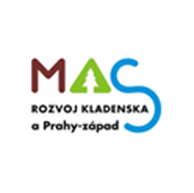 www.maskpz.cz                info@maskpz.cz                          tel. 603 246 655  nebo  603 838 789
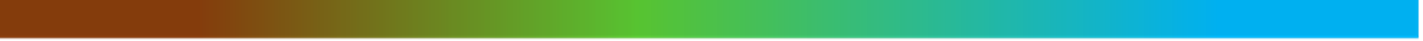 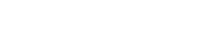 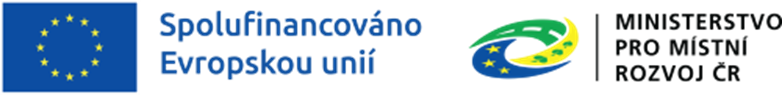 4. Výzva – IROP – VZDĚLÁVÁNÍ II.
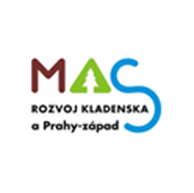 www.maskpz.cz                info@maskpz.cz                          tel. 603 246 655  nebo  603 838 789
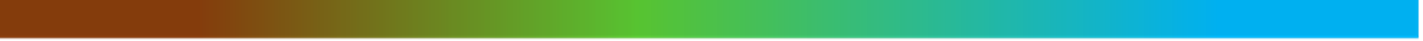 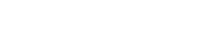 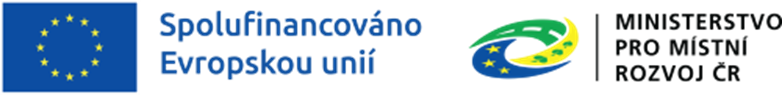 4. Výzva – IROP – VZDĚLÁVÁNÍ II.
Typy podporovaných aktivit
Infrastruktura mateřských škol a zařízení péče o děti typu dětské skupiny
MŠ+DS
Infrastruktura základních škol ve vazbě na odborné učebny a učebny neúplných škol
ZŠ
V jedné žádosti o podporu nelze kombinovat výše uvedené aktivity.
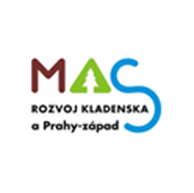 www.maskpz.cz                info@maskpz.cz                          tel. 603 246 655  nebo  603 838 789
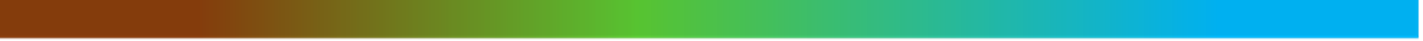 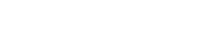 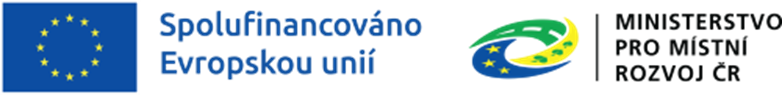 4. Výzva – IROP – VZDĚLÁVÁNÍ II.
Oprávnění žadatelé
Kraje 
Obce 
Dobrovolné svazky obcí 
Organizace zřizované nebo zakládané kraji 
Organizace zřizované nebo zakládané obcemi 
Nestátní neziskové organizace, které minimálně 2 roky bezprostředně před podáním žádosti nepřetržitě působí v oblasti vzdělávání nebo asistenčních služeb 
Církve 
Církevní organizace 
Organizační složky státu 
Příspěvkové organizace organizačních složek státu 
Školské právnické osoby 
Ostatní právnické osoby, které vykonávají činnost škol a školských zařízení, zapsané v Rejstříku škol a školských zařízení (např. akciové společnosti, komanditní společnosti, společnosti s ručením omezeným, veřejné obchodní společnosti)
MŠ+DS
ZŠ
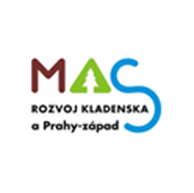 www.maskpz.cz                info@maskpz.cz                          tel. 603 246 655  nebo  603 838 789
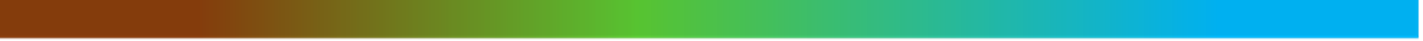 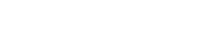 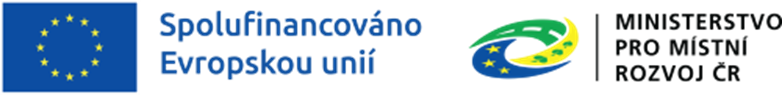 4. Výzva – IROP – VZDĚLÁVÁNÍ II.
ZŠ
MŠ+DS
Místní akční plán vzdělávání (MAP) 
Projekty musí být  v souladu s MAPem platným pro území realizace projektu k datu předložení projektového záměru.
Předložený projekt do IROP musí odpovídat projektu uvedenému v SR MAP (identifikace školy/organizace, zaškrtnutí relevantního typu projektu v SR MAP)
CZV projektu v předloženém projektovém záměru nesmí přesáhnout CZV projektu uvedené v SR MAP. 
Projekt uvedený v SR MAP nesmí být využit pro jiný projekt podpořený v IROP.
Bezbariérovost  základní požadavek
bezbariérová toaleta 
umožnění volného pohybu osob na vozíku od vstupu do budovy po vstup do prostor podpořených z IROP
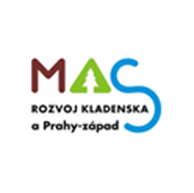 www.maskpz.cz                info@maskpz.cz                          tel. 603 246 655  nebo  603 838 789
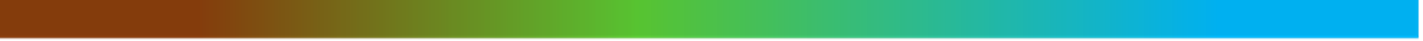 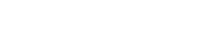 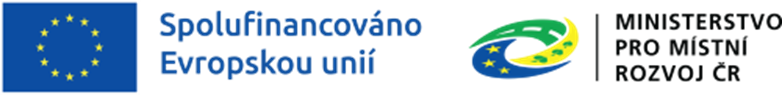 4. Výzva – IROP – VZDĚLÁVÁNÍ II.
Povinné přílohy k žádosti o podporu
Dokládají se při podání plné žádosti do MS2021+
MŠ+DS
ZŠ
Plná moc (záložka Identifikace projektu)
Zadávací a výběrová řízení  (záložka Veřejné zakázky)
Doklad k právní subjektivitě žadatele (záložka Dokumenty)
Podklady pro hodnocení 
Doklad o prokázání právních vztahů k nemovitému majetku, který je předmětem projektu
Doklad prokazující povolení umístění stavby v území dle stavebního zákona
Doklad prokazující povolení k realizaci stavby dle stavebního zákona
Znalecký posudek 
Projektová dokumentace stavby
Rozpočet stavebních prací
Podklady pro stanovení kategorií intervencí a kontrolu limitů
Smlouva o zřízení bankovního účtu
Průkaz energetické náročnosti budovy (PENB)
Výpis z Evidence skutečných majitelů
Kladné vyjádření MAS o souladu se schválenou strategií CLLD
Doložení výchozí kapacity předškolního zařízení (relevantní pro MŠ+DS)
Rozhodnutí krajské hygienické stanice (relevantní pro MŠ+DS)
www.maskpz.cz                info@maskpz.cz                          tel. 603 246 655  nebo  603 838 789
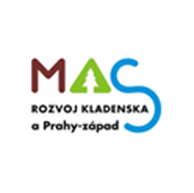 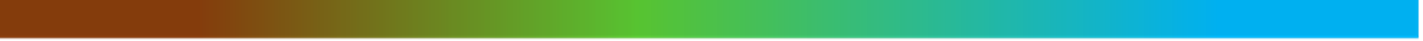 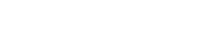 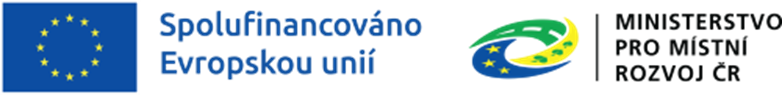 4. Výzva – IROP – VZDĚLÁVÁNÍ II.
Seznam indikátorů výzvy
ZŠ
MŠ+DS
Indikátory výstupu 
500 002 - Počet podpořených škol či vzdělávacích zařízení 
509 021 - Kapacita nových učeben v podpořených vzdělávacích zařízeních 
509 031 - Kapacita rekonstruovaných či modernizovaných učeben v podpořených vzdělávacích zařízeních 
509 051 - Počet nových odborných učeben 
509 041 - Počet modernizovaných odborných učeben 
Indikátory výsledku 
500 501 - Počet uživatelů nových nebo modernizovaných  vzdělávacích zařízení za rok 
323 000 - Snížení konečné spotřeby energie u podpořených subjektů
Indikátory výstupu 
500 002 - Počet podpořených škol či vzdělávacích zařízení 
509 001 - Modernizovaná či rekonstruovaná kapacita předškolního vzdělávání 
509 011 - Navýšení kapacity předškolního vzdělávání 
Indikátory výsledku 
500 401 - Počet uživatelů nové nebo modernizované péče o děti za rok 
323 000 - Snížení konečné spotřeby energie u podpořených subjektů
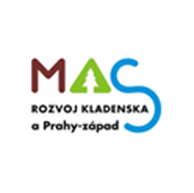 www.maskpz.cz                info@maskpz.cz                          tel. 603 246 655  nebo  603 838 789
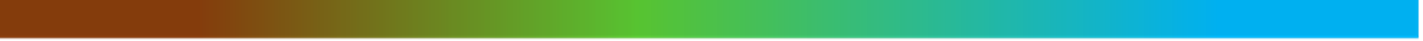 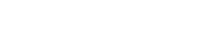 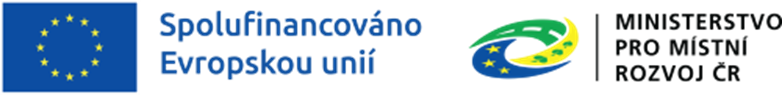 4. Výzva – IROP – VZDĚLÁVÁNÍ II.
Podporované aktivity
MŠ+DS
navýšení kapacit v mateřské škole (dále i „MŠ“) v území působnosti MAS
     navýšení stávající kapacity MŠ min. o 10 dětí, vznik nové třídy / nové MŠ min.13 dětí

zvyšování kvality podmínek v MŠ pro poskytování vzdělávání, včetně vzdělávání dětí se speciálními vzdělávacími potřebami, s ohledem na zajištění hygienických požadavků v MŠ, kde jsou nedostatky identifikovány krajskou hygienickou stanicí 

navyšování kapacit a vznik nových zařízení péče o děti typu dětské skupiny
     navýšení stávající kapacity dětské skupiny min. o 10 dětí, vznik nové dětské skupiny min.13  děti
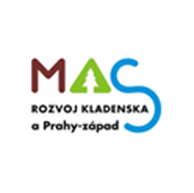 www.maskpz.cz                info@maskpz.cz                          tel. 603 246 655  nebo  603 838 789
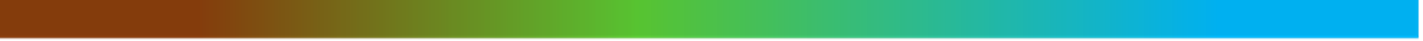 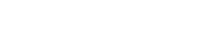 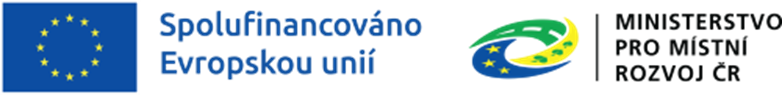 4. Výzva – IROP – VZDĚLÁVÁNÍ II.
Účel a cíl
MŠ+DS
Účel: 
Zkvalitnění vzdělávací infrastruktury v oblasti předškolního vzdělávání a zvýšení její dostupnosti. 
Cíle: 
Navýšení kapacity předškolního zařízení o kapacitu stanovenou v žádosti o podporu a obsazenost nejvyššího povoleného počtu dětí v předškolním zařízení na začátku každého školního roku minimálně na 80 %. 
Vznik nového předškolního zařízení s kapacitou stanovenou v žádosti o podporu a obsazenost nejvyššího povoleného počtu dětí v předškolním zařízení na začátku každého školního roku minimálně na 80 %. 
Odstranění hygienických nedostatků a provoz MŠ bez výjimky z hygienických požadavků stanovených v § 7 odst. 1 zákona č. 258/2000 Sb., o ochraně veřejného zdraví a o změně některých souvisejících zákonů, ve znění pozdějších  předpisů.
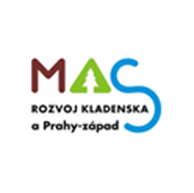 www.maskpz.cz                info@maskpz.cz                          tel. 603 246 655  nebo  603 838 789
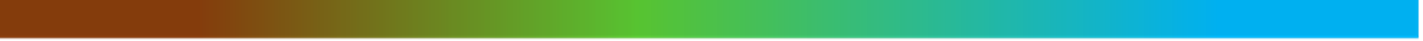 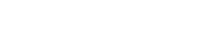 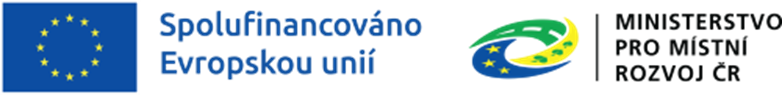 4. Výzva – IROP – VZDĚLÁVÁNÍ II.
MŠ+DS
Přímé výdaje
Stavby, přístavby, nástavby, stavební úpravy a modernizace budov pro potřeby provozu předškolního zařízení
kmenové učebny (denní místnost / herna, prostory pro spánek dětí)
zázemí pro pedagogické i nepedagogické pracovníky
kuchyň, jídelna / výdejna jídel
nezbytné zázemí nově vybudovaných či modernizovaných prostor (např. šatny, hygienická zázemí, sklady vybavení, úklidové komory)
chodby, vstupní a spojovací prostory nezbytné pro propojení nově vybudovaných prostor
zajištění bezbariérovosti (pozn. v případě, že v budově funguje další škola či školské zařízení, může být bezbariérovost společných části budovy financována i pro potřeby ostatních škol a školských zařízení)
budování a modernizace související inženýrské sítě (vodovod, kanalizace, plyn, elektroinstalace) v rámci stavby, která je součástí projektu a projektové dokumentace stavby (způsobilým výdajem je přípojka realizovaná i mimo pozemek hlavní stavby, pokud je tato přípojka součástí projektové dokumentace a souvisí s realizovaným projektem)
zvýšení energetické účinnosti při renovaci/výstavbě budov
Nákup vybavení pro potřeby provozu předškolního zařízení (nábytek; elektronika, hardware a software vybavení kmenových učeben; vybavení kuchyně, jídelny/výdejny jídel)
Nákup pozemku
Nákup stavby
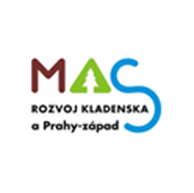 www.maskpz.cz                info@maskpz.cz                          tel. 603 246 655  nebo  603 838 789
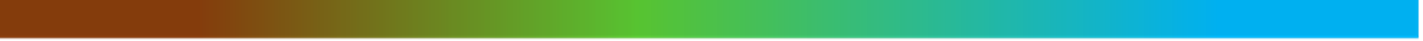 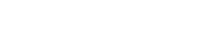 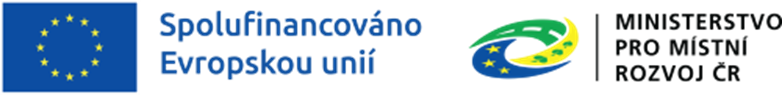 4. Výzva – IROP – VZDĚLÁVÁNÍ II.
ZŠ
Podporované aktivity
Vybudování, modernizace a vybavení odborných učeben ZŠ ve vazbě na přírodní vědy, polytechnické vzdělávání, cizí jazyky, práci s digitálními technologiemi

Vnitřní konektivita škol

Školní družiny a školní kluby

Učebny neúplných škol

Doprovodná část projektu: budování a modernizace zázemí 
pro školní poradenská pracoviště a pro práci s žáky se spec. vzdělávacími potřebami (např. klidové zóny, reedukační učebny) 
pro pedagogické i nepedagogické pracovníky škol vedoucí k vyšší kvalitě vzdělávání ve školách (např. kabinety)
vnitřního i venkovního pro komunitní aktivity při ZŠ vedoucí k sociální inkluzi (např. veřejně přístupné prostory pro sportovní aktivity, knihovny, společenské místnosti, sloužící po vyučování jako centrum vzdělanosti a komunitních aktivit)
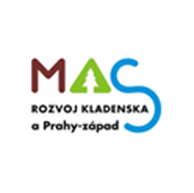 www.maskpz.cz                info@maskpz.cz                          tel. 603 246 655  nebo  603 838 789
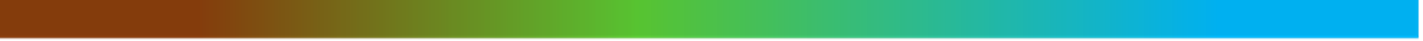 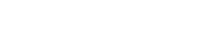 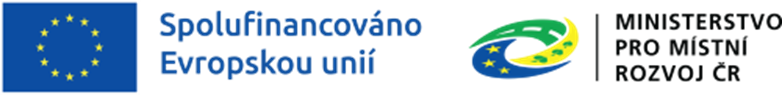 4. Výzva – IROP – VZDĚLÁVÁNÍ II.
Účel a cíl
ZŠ
Účel: 
Zkvalitnění vzdělávací infrastruktury v oblasti základního vzdělávání a zvýšení její dostupnosti. 
Cíle: 
Zkvalitnění vzdělávací infrastruktury pro přírodní vědy, polytechnické vzdělávání, cizí jazyky, práci s digitálními technologiemi 
Zkvalitnění vnitřní konektivity školy, zabezpečení připojení k internetu 
Zkvalitnění vzdělávací infrastruktury školní družiny / školního klubu 
Využívání odborné učebny minimálně 75 % časového využití pro formální výuku a neformální vzdělávání odborných předmětů v oblasti přírodních věd nebo polytechnického vzdělávání nebo cizího jazyka nebo práce s digitálními technologiemi
Zkvalitnění vzdělávací infrastruktury pro učebny neúplných škol 
Využívání učebny neúplných škol minimálně 75 % časového využití pro formální výuku a neformální vzdělávání
Vznik či modernizace zázemí pro komunitní aktivity a jeho zpřístupnění po vyučování v rozsahu minimálně 5 hodin (300 min.) za týden jako centra vzdělanosti a komunitních aktivit pro veřejnost
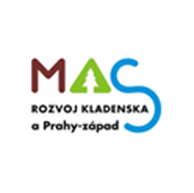 www.maskpz.cz                info@maskpz.cz                          tel. 603 246 655  nebo  603 838 789
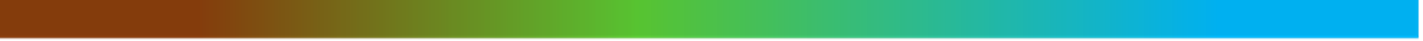 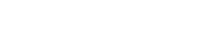 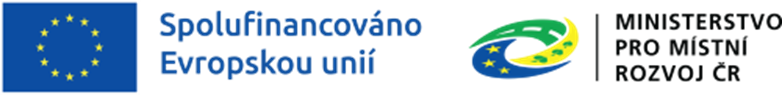 4. Výzva – IROP – VZDĚLÁVÁNÍ II.
Přímé výdaje na hlavní část projektu
ZŠ
Stavby, přístavby, nástavby, stavební úpravy a modernizace budov pro potřeby provozu ZŠ
laboratoře, dílny, odborné a specializované učebny a výukové prostory ve vazbě na přírodní vědy, polytechnické vzdělávání, cizí jazyky, práci s digitálními technologiemi a nezbytné zázemí těchto učeben, prostor (např. šatny k dílnám, hygienická zařízení, přípravny, sklady pomůcek, úklidové komory)
stavební úpravy a vybudování učeben neúplných škol
odborné kabinety ve vazbě na přírodní vědy, polytechnické vzdělávání, cizí jazyky, práci s digitálními technologiemi
školní družina (školní klub) a její nezbytné zázemí (vnitřní prostory)
toalety v patrech, kde jsou realizovány odborné učebny / učebny neúplných škol / kabinety, družina / školní klub
chodby, vstupní a spojovací prostory nezbytné pro propojení nově vybudovaných prostor
stavby a stavební úpravy objektu dle vyhlášky č. 398/2009 Sb. související s podporou sociální inkluze v celé budově (např. zajištění bezbariérového přístupu, bezbariérová toaleta); (pozn. v případě, že v budově funguje další škola či školské zařízení, může být bezbariérovost společných části budovy financována i pro potřeby ostatních škol a školských zařízení)
budování a modernizace související inženýrské sítě (vodovod, kanalizace, plyn, elektroinstalace) v rámci stavby, která je součástí projektu a projektové dokumentace stavby 
zvýšení energetické účinnosti při renovaci/výstavbě budov 
Nákup vybavení pro učebny neúplných škol, pro odborné učebny (výukové prostory) a kabinety ve vazbě na přírodní vědy, polytechnické vzdělávání, cizí jazyky, práci s digitálními technologiemi, školní družinu, školní klub a nezbytné zázemí (šatny, chodby apod.)  (nábytek a vybavení;  elektronika, hardware a software vybavení)
Vnitřní konektivita 
Nákup stavby
www.maskpz.cz                info@maskpz.cz                          tel. 603 246 655  nebo  603 838 789
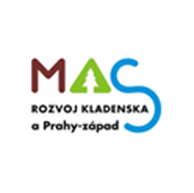 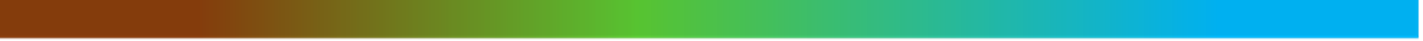 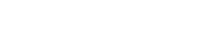 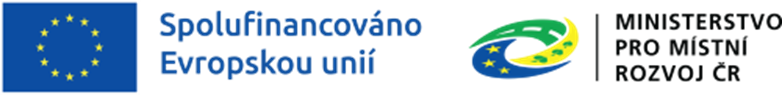 4. Výzva – IROP – VZDĚLÁVÁNÍ II.
Přímé výdaje na doprovodnou část projektu
ZŠ
Budování a modernizace zázemí školy 
     (stavby, přístavby, nástavby, stavební úpravy a modernizace budov, nákup vybavení, nákup stavby) 
        v limitu 30 % celkových způsobilých výdajů
školní poradenská pracoviště a prostory pro práci s žáky se speciálními vzdělávacími potřebami (např. klidové zóny, reedukační učebny);
zázemí pro pedagogické i nepedagogické pracovníky škol vedoucí k vyšší kvalitě vzdělávání ve školách (např. kabinety – neuvedené v kapitole 3.3.6.1, sborovna, šatny, dílna pro školníka/školnici, ředitelna, kanceláře pro administrativní pracovníky);
vnitřní i venkovní zázemí pro komunitní aktivity při ZŠ vedoucí k sociální inkluzi (např. veřejně přístupné prostory pro sportovní aktivity, knihovny, společenské místnosti), sloužící po vyučování jako centrum vzdělanosti a komunitních aktivit;
zvýšení energetické účinnosti při renovaci/výstavbě budov v doprovodné části projektu
www.maskpz.cz                info@maskpz.cz                          tel. 603 246 655  nebo  603 838 789
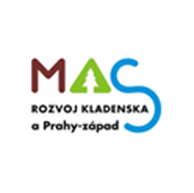 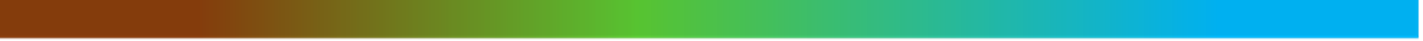 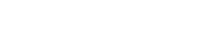 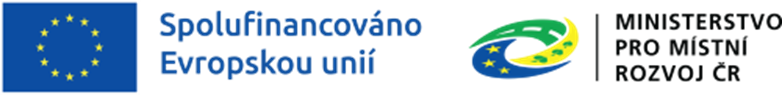 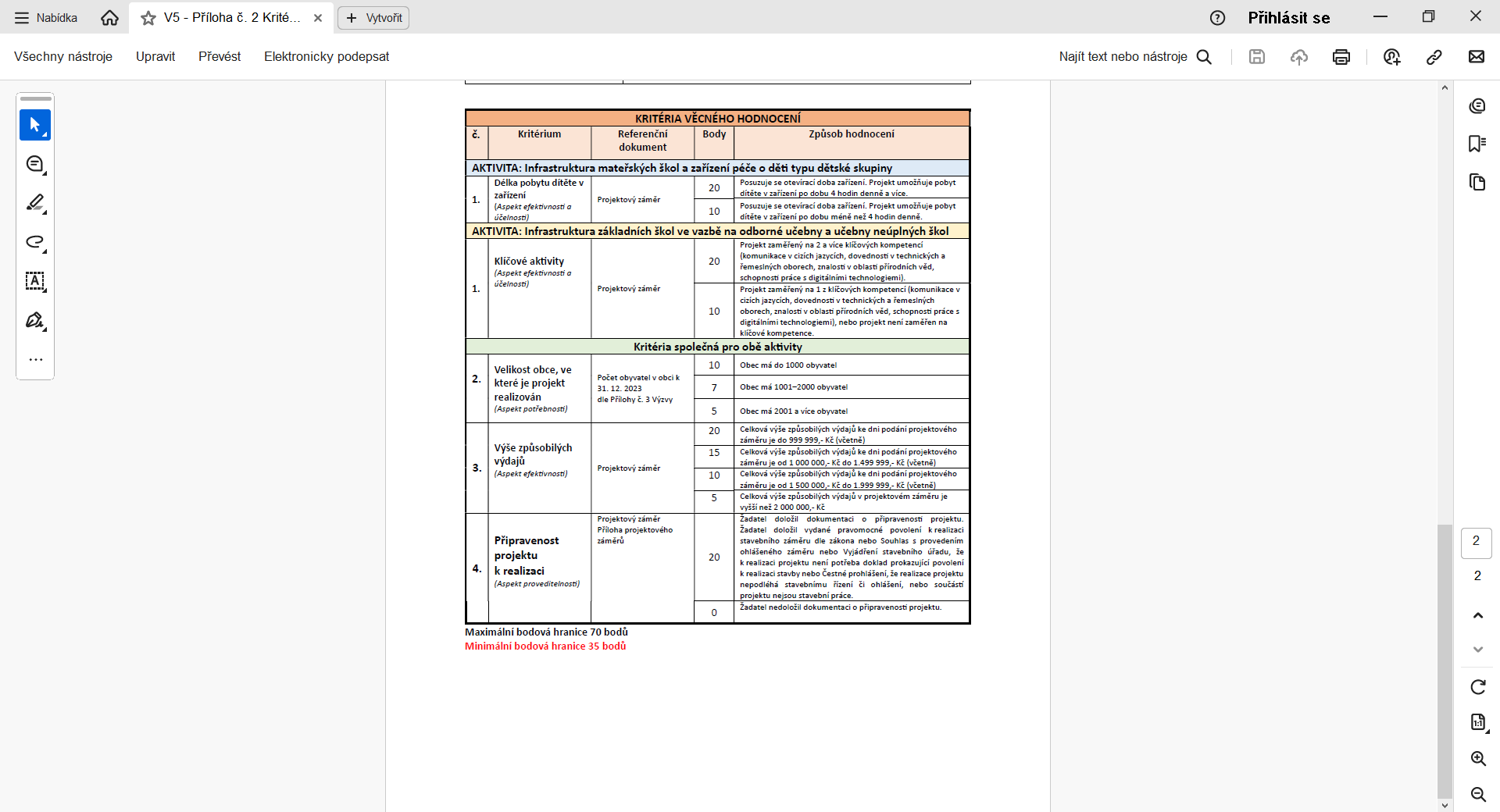 4. Výzva – IROP – VZDĚLÁVÁNÍ II.
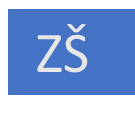 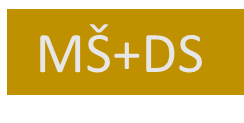 Kritéria VĚCNÉHO HODNOCENÍ
Maximální bodová hranice 70 bodůMinimální bodová hranice 35 bodů
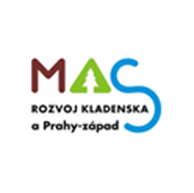 www.maskpz.cz                info@maskpz.cz                          tel. 603 246 655  nebo  603 838 789
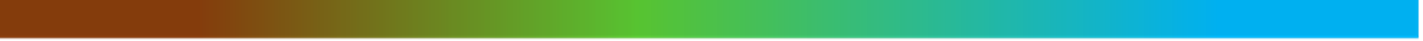 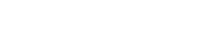 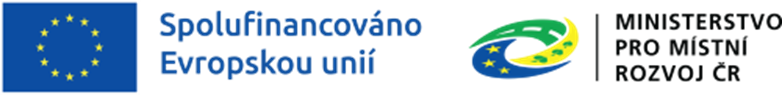 5. Výzva – IROP – DOPRAVA II.
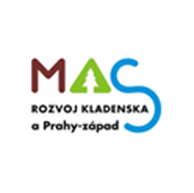 www.maskpz.cz                info@maskpz.cz                          tel. 603 246 655  nebo  603 838 789
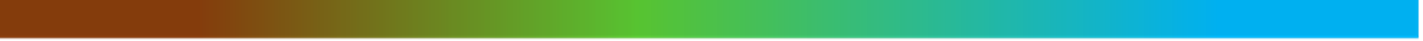 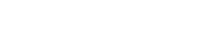 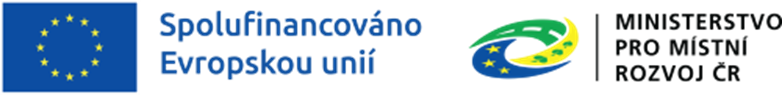 5. Výzva – IROP – DOPRAVA II.
Typy podporovaných aktivit
Infrastruktura pro bezpečnou nemotorovou dopravu
BND
Cyklo
Infrastruktura pro cyklistickou dopravu
V jedné žádosti o podporu nelze kombinovat výše uvedené aktivity.
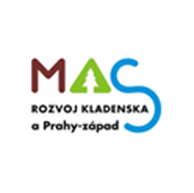 www.maskpz.cz                info@maskpz.cz                          tel. 603 246 655  nebo  603 838 789
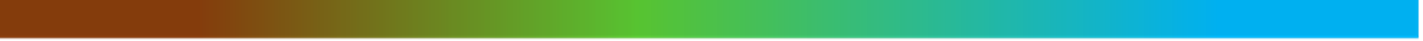 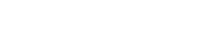 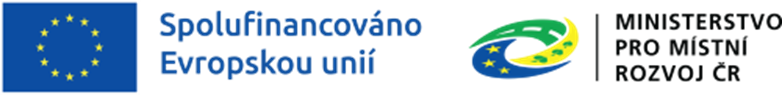 5. Výzva – IROP – DOPRAVA II.
Oprávnění žadatelé
BND
Cyklo
Kraje 
 Obce 
  Dobrovolné svazky obcí
 Organizace zřizované nebo zakládané kraji
 Organizace zřizované nebo zakládané obcemi
 Organizace zřizované nebo zakládané dobrovolnými svazky obcí
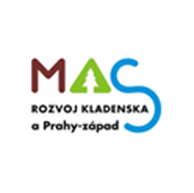 www.maskpz.cz                info@maskpz.cz                          tel. 603 246 655  nebo  603 838 789
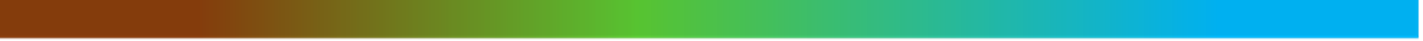 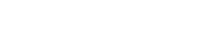 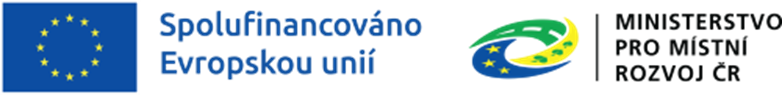 5. Výzva – IROP – DOPRAVA II.
Povinné přílohy k žádosti o podporu
Dokládají se při podání plné žádosti do MS2021+
BND
Cyklo
Plná moc  (záložka Identifikace projektu)
Zadávací a výběrová řízení  (záložka Veřejné zakázky)
Podklady pro hodnocení (záložka Dokumenty)
Doklad prokazující povolení umístění stavby v území dle stavebního zákona
Doklad prokazující povolení k realizaci stavby dle stavebního zákona
Znalecký posudek
Projektová dokumentace stavby
Rozpočet stavebních prací
Podklady pro stanovení kategorií intervencí a kontrolu limitů
Smlouva o zřízení bankovního účtu
Karta souladu projektu s principy udržitelné mobility 
Dokumentace k prověřování z hlediska klimatického dopadu 
Kladné vyjádření MAS o souladu se schválenou strategií CLLD
Zpráva o provedení auditu bezpečnosti pozemní komunikace (dokládají BND u projektů nad 3 mil. Kč)
Zpráva o provedení bezpečnostní inspekce pozemní komunikace (dokládají BND podaktivita B)
Smlouva o spolupráci (dokládají Cyklo)
1. Výzva – IROP - VZDĚLÁVÁNÍ
www.maskpz.cz                info@maskpz.cz                          tel. 603 246 655  nebo  603 838 789
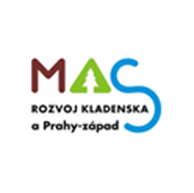 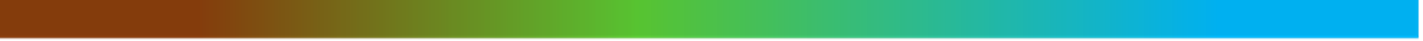 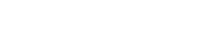 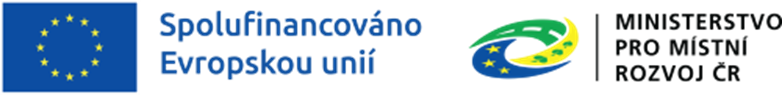 5. Výzva – IROP – DOPRAVA II.
Seznam indikátorů výzvy
BND
Cyklo
Indikátory výstupu 
726 001 – Délka komunikace s realizovaným bezpečnostním opatřením 
Indikátory výsledku 
761 011 – Počet nehod na km komunikace s realizovaným bezpečnostním opatřením
Indikátory výstupu 
761 101 (RCO 58) - Podpořená specializovaná cyklistická infrastruktura 
764 010 - Parkovací místa pro jízdní kola 
Indikátory výsledku 
761 201 (RCR 64) - Počet uživatelů specializované cyklistické infrastruktury za rok
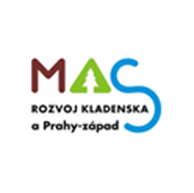 www.maskpz.cz                info@maskpz.cz                          tel. 603 246 655  nebo  603 838 789
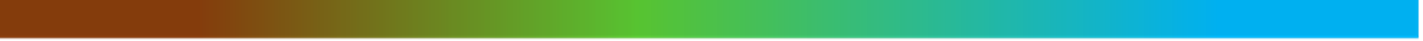 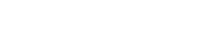 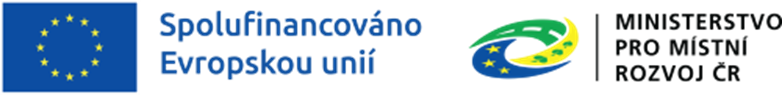 5. Výzva – IROP – DOPRAVA II.
BND
Podporované aktivity
Infrastruktura pro bezpečnou nemotorovou dopravu

výstavba, modernizace a rekonstrukce komunikací pro pěší v trase nebo v křížení pozemní komunikace s vysokou intenzitou dopravy (A) Kritérium: projektem je dotčena pozemní komunikace s intenzitou motorové dopravy přesahující 500 vozidel za den.

zvyšování bezpečnosti nemotorové dopravy stavebními úpravami komunikací pro pěší a pro cyklisty a instalací prvků zklidňujících dopravu v nehodových lokalitách (B)  Kritérium: projektem je dotčena silnice nebo místní komunikace, na které bezpečnostní inspekce pozemní komunikace prokázala vysoké bezpečnostní riziko pro chodce nebo cyklisty

                                Dílčí aktivity (podaktivity) mohou být v projektu libovolně kombinovány.
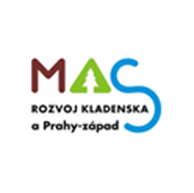 www.maskpz.cz                info@maskpz.cz                          tel. 603 246 655  nebo  603 838 789
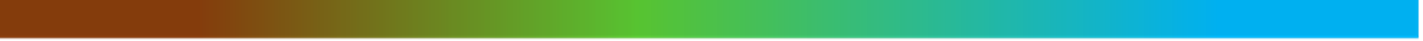 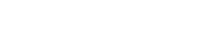 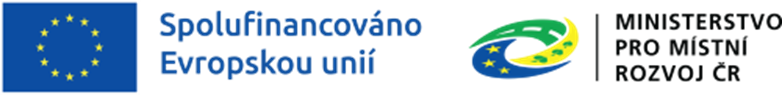 5. Výzva – IROP – DOPRAVA II.
Účel a cíl
BND
Účel: 
Výstavba, modernizace, rekonstrukce nebo stavební úpravy komunikace pro pěší či komunikace pro cyklisty.
Cíle: 
Cílem projektu v této výzvě je zajištění kontinuálního provozu nově postavené, zmodernizované, zrekonstruované nebo stavebně upravené komunikace pro pěší či komunikace pro cyklisty od data ukončení realizace projektu.
Podmínka - Projekt zajišťuje bezpečnost a bezbariérovost dopravní infrastruktury pro všechny účastníky provozu na pozemních komunikacích!
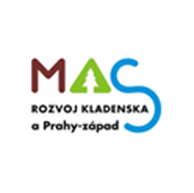 www.maskpz.cz                info@maskpz.cz                          tel. 603 246 655  nebo  603 838 789
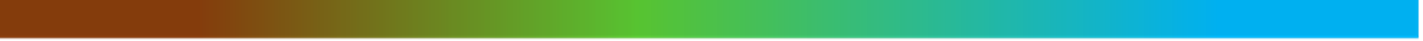 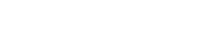 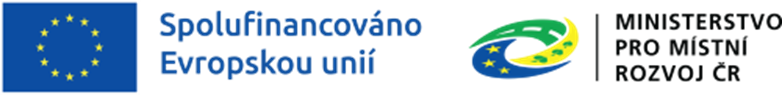 5. Výzva – IROP – DOPRAVA II.
Přímé výdaje na hlavní část projektu
BND
Pořízení stavby formou výstavby a stavební úpravy 
výdaje na realizaci stezky pro chodce v dílčích aktivitách (podaktivitách) A a B
výdaje na realizaci stezky pro cyklisty v dílčí aktivitě (podaktivitě) B

(např. všechny konstrukční vrstvy, opatření pro osoby s omezenou schopností pohybu, orientace a komunikace a další bezpečnostní opatření na stezce, místa pro přecházení a přechody pro chodce, jejich nasvětlení a ochranné ostrůvky, vysazené chodníkové plochy, související přejezdy pro cyklisty, podchody, lávky, dopravní značení včetně zvýrazňujících prvků;
o světelné signalizační zařízení, přípojky k odvodu vod z povrchu stezky, veřejné osvětlení stezky, inteligentní dopravní systém, nástupiště autobusových, doprovodná zeleň, vegetační úpravy stavbou dotčených nezpevněných pozemků, příprava staveniště, geodetické práce atd.)
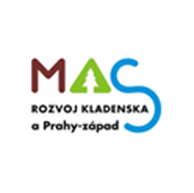 www.maskpz.cz                info@maskpz.cz                          tel. 603 246 655  nebo  603 838 789
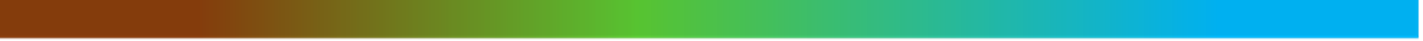 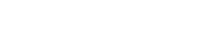 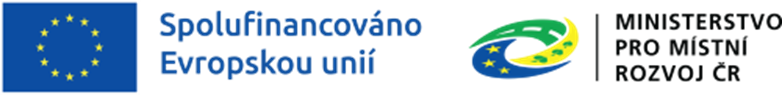 5. Výzva – IROP – DOPRAVA II.
Přímé výdaje na doprovodnou část projektu
BND
Výdaje na realizaci vybraných odůvodněných stavbou vyvolaných, podmiňujících a souvisejících investic do výše 20 % celkových způsobilých výdajů (zálivy autobusových zastávek, přístřešky/čekárny na zastávkách,…)

Výdaje na realizaci ostatních odůvodněných stavbou vyvolaných, podmiňujících a souvisejících investic do výše 10 % celkových způsobilých výdajů (přeložky, zpevnění svahů, nezbytné úpravy navazujícího úseku realizované stezky pro chodce, stezky pro cyklisty nebo liniového opatření; provizorní dopravní značení….)

výrobna elektrické energie z obnovitelného zdroje k pokrytí vlastní spotřeby podpořené infrastruktury

nákup pozemku max. do výše 10 % CZV (vyvlastnění...)

nákup stavby max. do výše 5 % CZV
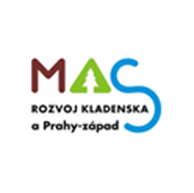 www.maskpz.cz                info@maskpz.cz                          tel. 603 246 655  nebo  603 838 789
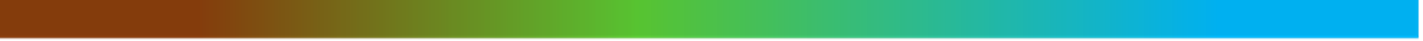 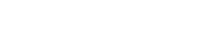 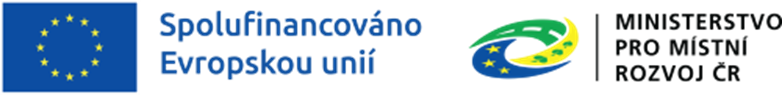 5. Výzva – IROP – DOPRAVA II.
Cyklo
Podporované aktivity
Infrastruktura pro cyklistickou dopravu
výstavba, modernizace a rekonstrukce vyhrazených komunikací pro cyklisty sloužících k dopravě do zaměstnání, škol a za službami, nebo napojující se na stávající komunikace pro cyklisty, včetně doprovodné infrastruktury (A) Kritéria: Vyhrazená komunikace pro cyklisty, která je předmětem projektu:
svádí cyklistický provoz z pozemní komunikace s intenzitou motorové dopravy vyšší než 500 vozidel/den 
nebo je navržena k zajištění obsluhy území jedné či více obcí s celkem více než 250 obsazenými pracovními místy 
nebo je navržena k zajištění obsluhy území jedné či více obcí s celkem více než 2000 obyvateli 
nebo se přímo napojuje alespoň na jednu stávající vyhrazenou komunikaci pro cyklisty
realizace doprovodné cyklistické infrastruktury při vyhrazených komunikacích pro cyklisty s vysokou intenzitou dopravy (C) 
Kritérium: Projektem realizace doprovodné cyklistické infrastruktury při vyhrazené komunikaci pro cyklisty s vysokou intenzitou dopravy je dotčena stávající vyhrazená komunikace pro cyklisty s intenzitou cyklistické dopravy přesahující 220 cyklistů v běžný pracovní den.
                                Dílčí aktivity (podaktivity) mohou být v projektu libovolně kombinovány.
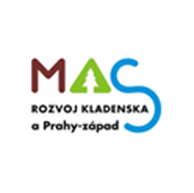 www.maskpz.cz                info@maskpz.cz                          tel. 603 246 655  nebo  603 838 789
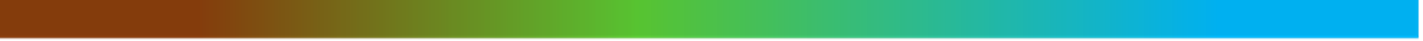 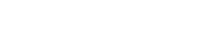 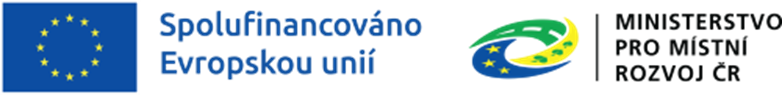 5. Výzva – IROP – DOPRAVA II.
Účel a cíl
Cyklo
Účel: 
Výstavba, modernizace či rekonstrukce vyhrazené komunikace pro cyklisty nebo realizace doprovodné cyklistické infrastruktury.
Cíle: 
Cílem projektu je zajištění kontinuálního provozu nově postavené, zmodernizované či zrekonstruované vyhrazené komunikace pro cyklisty nebo zrealizované doprovodné cyklistické infrastruktury od data ukončení realizace projektu.
Podmínka - Projekt zajišťuje bezpečnost a bezbariérovost dopravní infrastruktury pro všechny účastníky provozu na pozemních komunikacích!
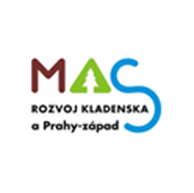 www.maskpz.cz                info@maskpz.cz                          tel. 603 246 655  nebo  603 838 789
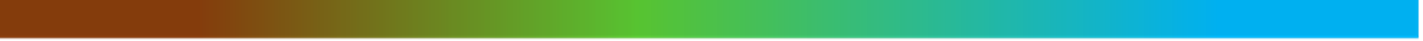 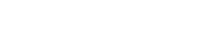 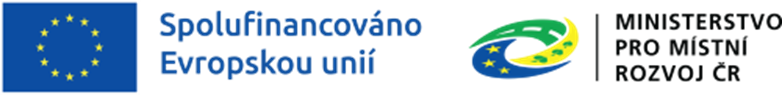 5. Výzva – IROP – DOPRAVA II.
Přímé výdaje na hlavní část projektu
Cyklo
Pořízení stavby formou výstavby a stavební úpravy 
výdaje na realizaci stezky pro cyklisty, stezky pro chodce a cyklisty se společným provozem, stezky pro chodce a cyklisty s odděleným provozem nebo cyklistické zóny v dílčí aktivitě (podaktivitě) A
výdaje na realizaci vyhrazeného jízdního pruhu pro cyklisty, samostatného jednosměrného cyklistického pásu, ochranného jízdního pruhu pro cyklisty, piktogramového koridoru pro cyklisty nebo vyhrazeného jízdního pruhu pro vozidla veřejné dopravy a jízdní kola v dílčí aktivitě (podaktivitě) A:(např. všechny konstrukční vrstvy, opatření pro osoby s omezenou schopností pohybu, orientace a komunikace a další bezpečnostní opatření na stezce, podchody, lávky, zábradlí , přejezdy pro cyklisty, související  místa pro přecházení a přechody, jejich nasvětlení a ochranné ostrůvky, vysazené chodníkové plochy, dopravní značení včetně zvýrazňujících prvků; světelné signalizační zařízení, přípojky k odvodu vod z povrchu stezky, veřejné osvětlení stezky, inteligentní dopravní systém, doprovodná zeleň, vegetační úpravy stavbou dotčených nezpevněných pozemků, příprava staveniště, geodetické práce atd.)
výdaje na realizaci doprovodné cyklistické infrastruktury v dílčí aktivitě (podaktivitě) C:DOPROVODNÁ INFRASTRUKTURA PŘÍMO NAPOJENÁ NA VYHRAZENOU KOMUNIKACI PRO CYKLISTY (stojany na kola, nabíjecí    stanice, odpočívky a jejich další vybavení – koše, pítka, toalety, lavičky, stolky, přístřešky, infopanely atd)(stojany na kola, nabíjecí    stanice, odpočívky a jejich další vybavení – koše, pítka, toalety, lavičky, stolky, přístřešky, infopanely atd)
výrobna elektrické energie z obnovitelného zdroje k pokrytí vlastní spotřeby podpořené infrastruktury
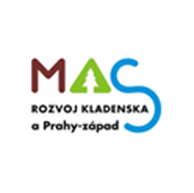 www.maskpz.cz                info@maskpz.cz                          tel. 603 246 655  nebo  603 838 789
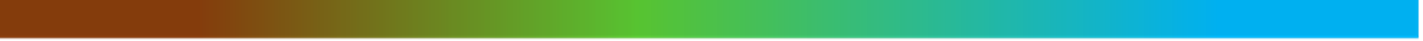 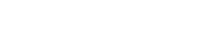 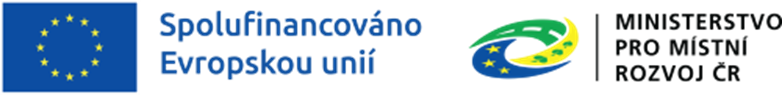 5. Výzva – IROP – DOPRAVA II.
Přímé výdaje na doprovodnou část projektu
Cyklo
Výdaje na realizaci vybraných odůvodněných stavbou vyvolaných, podmiňujících a souvisejících
      investic do výše 20 % CZV (stavbou vyvolané úpravy a přeložky stávajících pozemních  komunikací,       technické  infrastruktury, zajištění stability svahů, vodních toků, koryt, provizorní  dopravní značení, apod)

nákup pozemku max. do výše 10 % CZV (vyvlastnění...)

nákup stavby max. do výše 5 % CZV
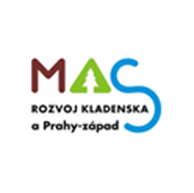 www.maskpz.cz                info@maskpz.cz                          tel. 603 246 655  nebo  603 838 789
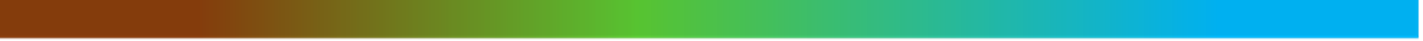 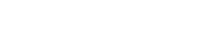 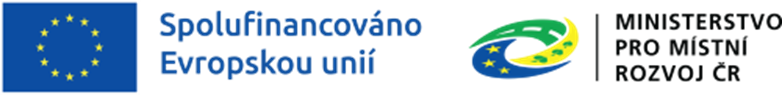 BND
Cyklo
5. Výzva – IROP – DOPRAVA II.
Maximální bodová hranice 70 bodůMinimální bodová hranice 35 bodů
Kritéria VĚCNÉHO HODNOCENÍ
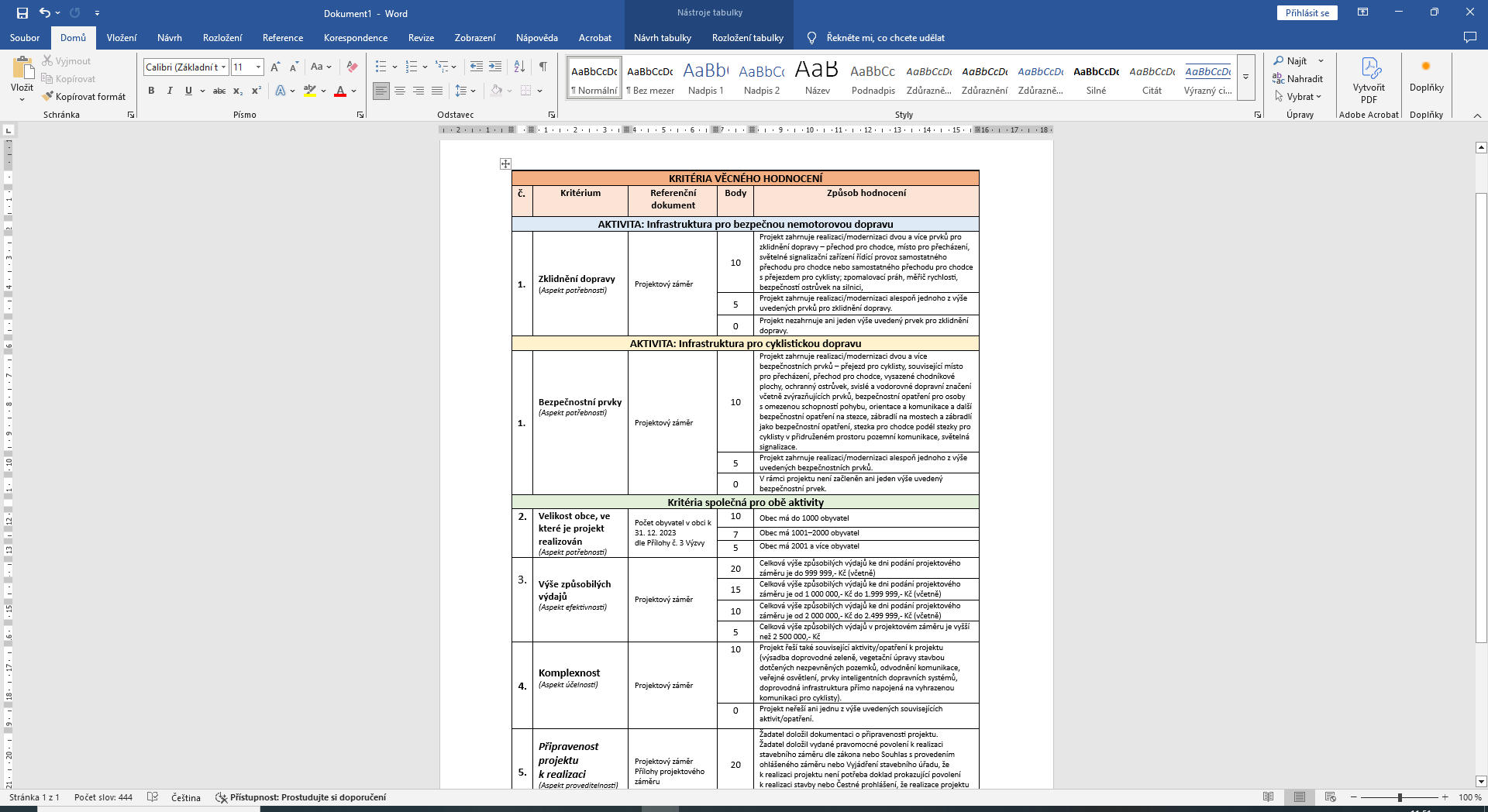 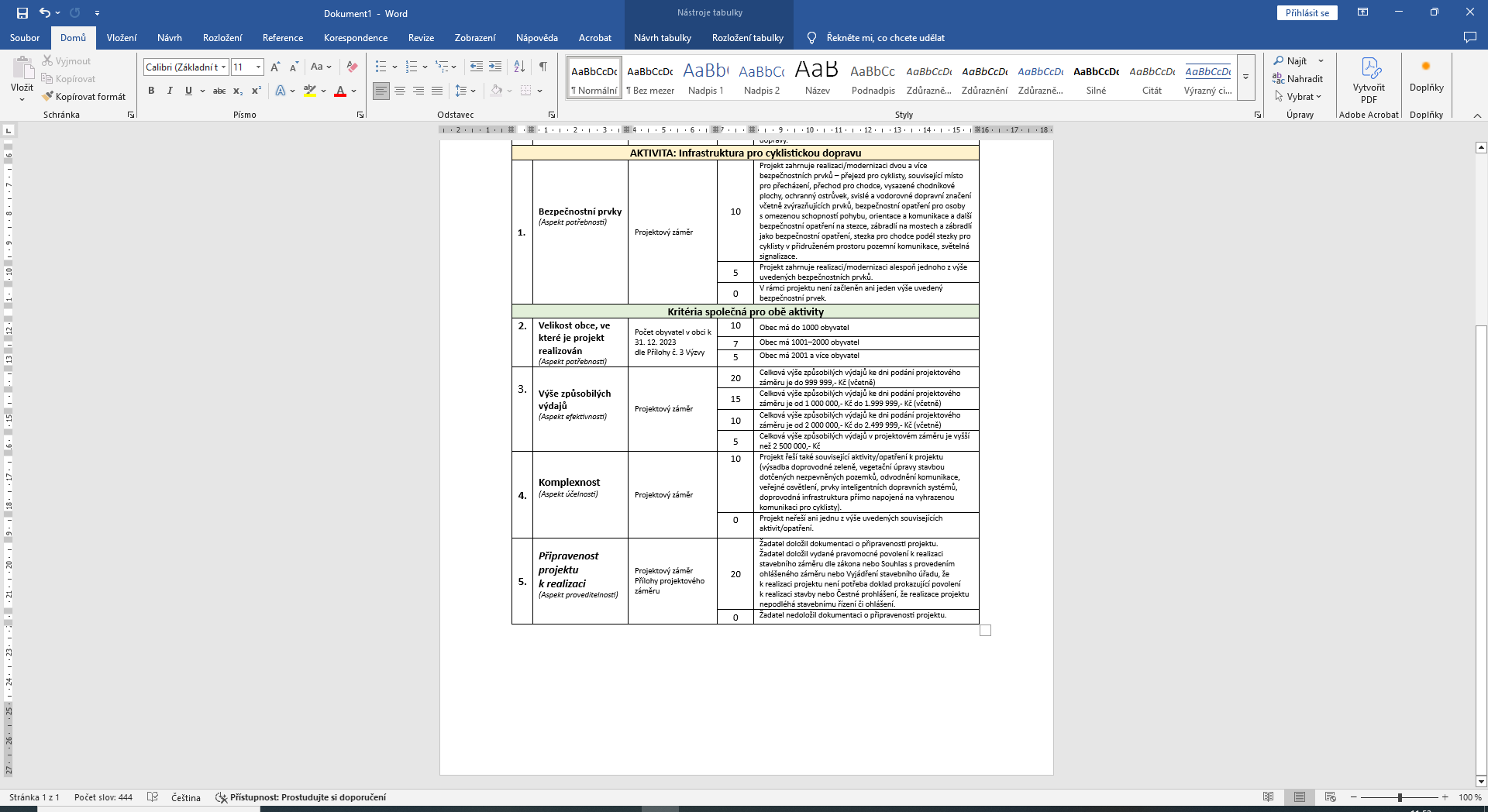 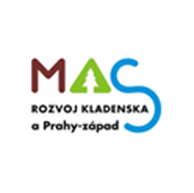 www.maskpz.cz                info@maskpz.cz                          tel. 603 246 655  nebo  603 838 789
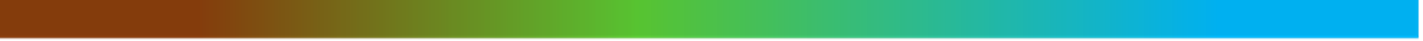 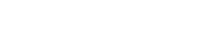 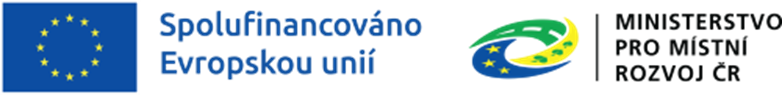 7. Výzva – IROP – HASIČI II.
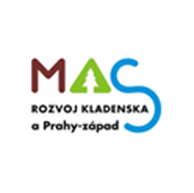 www.maskpz.cz                info@maskpz.cz                          tel. 603 246 655  nebo  603 838 789
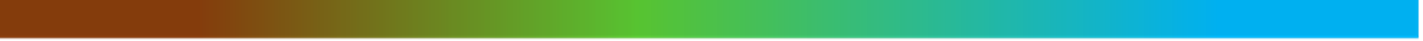 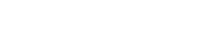 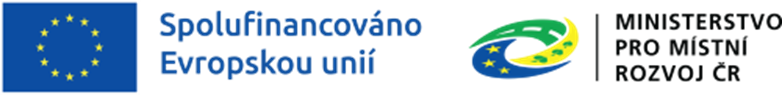 7. Výzva – IROP – HASIČI II.
Oprávnění žadatelé
Obce, které zřizují jednotky sboru dobrovolných hasičů zařazené do kategorie jednotek požární ochrany II, III a V (§ 29 zákona č. 133/1985 Sb., o požární ochraně, ve znění pozdějších předpisů)
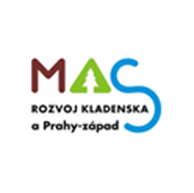 www.maskpz.cz                info@maskpz.cz                          tel. 603 246 655  nebo  603 838 789
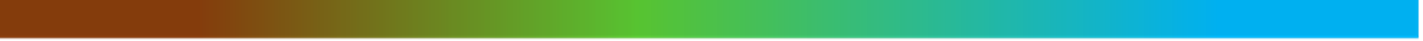 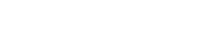 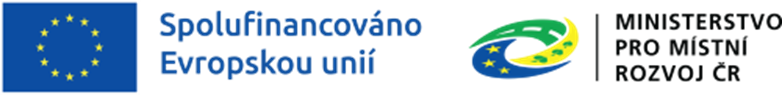 7. Výzva – IROP – HASIČI II.
Typy podporovaných aktivit
Podpora jednotek sboru dobrovolných hasičů kategorie jednotek požární ochrany II, III a V
A. Výstavba a rekonstrukce požárních zbrojnic; (nelze podpořit projekty zaměřené pouze na pořízení vybavení zbrojnic)

B. Pořízení požární techniky, věcných prostředků požární ochrany; 

C. Vybudování a revitalizace umělých vodních požárních nádrží v obcích. 

• doprovodná část projektu: Zvýšení energetické účinnosti při renovaci/výstavbě budov je doprovodnou (nepovinnou) částí projektu na úrovni způsobilých výdajů a bude intenzivně podporováno tam, kde to bude možné, a propagováno mezi žadateli. 
V případě památkově chráněných budov bude zvýšení energetické účinnosti využito tak, aby nedošlo ke změně charakteru či vzhledu budov.
Podaktivity mohou být libovolně kombinovány.
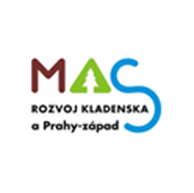 www.maskpz.cz                info@maskpz.cz                          tel. 603 246 655  nebo  603 838 789
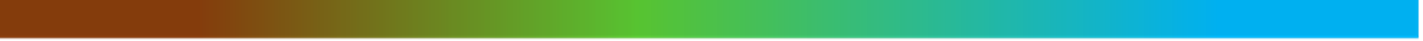 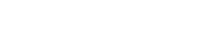 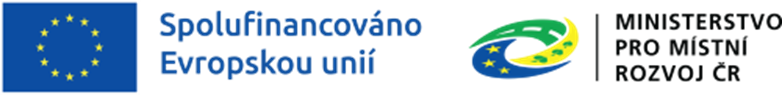 7. Výzva – IROP – HASIČI II.
Typy podporovaných aktivit
Podpořeny mohou být projekty, v rámci kterých dochází k posílení schopnosti reakce jednotek sboru doprovolných hasičů obce kategorie JPO II, III, a V, kdy projekt přispěje ke:
snížení negativních jevů mimořádných událostí
a/nebo ke zvýšení kvality záchranných a likvidačních prací
a/nebo ke snížení časové dotace potřebné při záchranných a likvidačních pracích při řešení mimořádných událostí
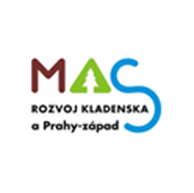 www.maskpz.cz                info@maskpz.cz                          tel. 603 246 655  nebo  603 838 789
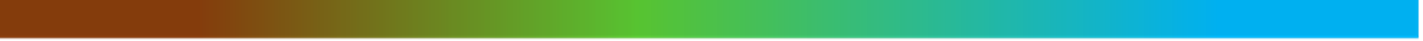 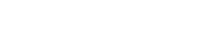 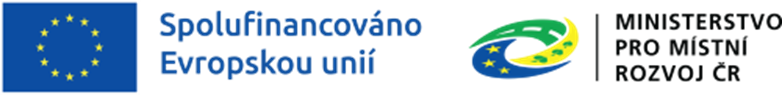 7. Výzva – IROP – HASIČI II.
Účel a cíl
Účel: 
Posílení odolnosti, vybavenosti a připravenosti jednotek sboru dobrovolných hasičů obce kategorie JPO II, III a V pro výkon služby (jedna z možností, nebo více možnosti, dle povahy projektu)
•  (A) Posílení odolnosti stávajících a vybudování nových zbrojnic včetně pořízení zařízení a technického a technologického vybavení zbrojnic jednotek sboru dobrovolných hasičů obcí kategorie JPO II, III a V
• (B) Pořízení materiálně technického vybavení pro výkon činnosti jednotek sboru dobrovolných hasičů obcí kategorie JPO II, III a V.
•  (C) Vybudování umělého zdroje požární vody pro požární účely, revitalizace stávajících umělých vodních požárních nádržích v obci sloužících jako zdroj požární vody.
Cíle: 
Cílem projektu je zajištění schopnosti jednotky sboru dobrovolných hasičů obce kategorie JPO II, III a V adekvátně reagovat na mimořádné události ve formě a kapacitě určené v žádosti o podporu.
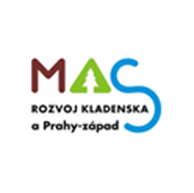 www.maskpz.cz                info@maskpz.cz                          tel. 603 246 655  nebo  603 838 789
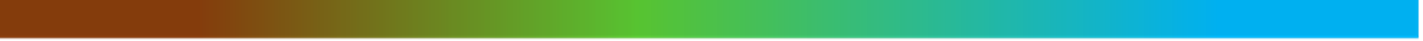 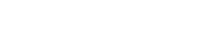 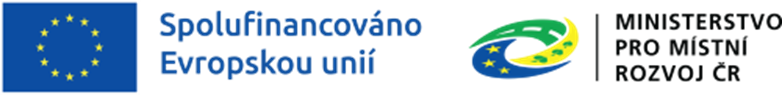 7. Výzva – IROP – HASIČI II.
Všechny podaktivity musí být v souladu s přílohou č. 9 Specifických pravidelParametry pro stavby a normativ materiálně technického vybavení pro výkon činností jednotek SDH obcí   
(rozděleno dle aktivit)
(A/Zbrojnice) Soulad s platnou legislativou a technickými normami (ČSN 73 5710)  s uvedenými parametry, zákony
(B/Technika, vybavení) Normativ obsahuje druhy techniky a věcných prostředků, které je možné pořídit dle kategorie JPO  
      Povinnost využít vzorovou technickou specifikaci https://www.hzscr.cz/clanek/irop-technika-pro-izs.aspx
(C/Nádrže) Základní podmínky pro vybudování a revitalizaci 

Pro každou podaktivitu, která je součástí projektu, musí být doloženo samostatné Souhlasné stanovisko HZS ČR. Vzory Stanovisek HZS ČR viz příloha č. 6 Specifických pravidel podle realizované podaktivityPostup pro vydání stanoviska viz příloha č. 7 Specifických pravidel
!! U podaktivity B !! pokud bylo zadávací řízení realizováno před datem vyhlášení výzvy 61, musí být doloženo také Stanovisko HZS ČR k technický podmínkám  – viz příloha č. 10 Specifických pravidelPostup pro vydání stanoviska viz příloha č. 11 Specifických pravidel
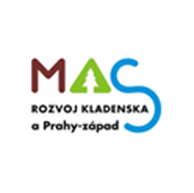 www.maskpz.cz                info@maskpz.cz                          tel. 603 246 655  nebo  603 838 789
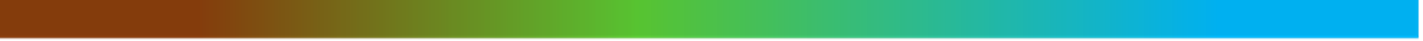 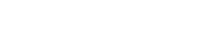 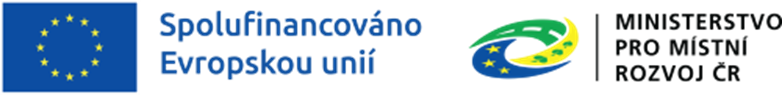 7. Výzva – IROP – HASIČI II.
Povinné přílohy k žádosti o podporu
Dokládají se při podání plné žádosti do MS2021+
Plná moc (záložka Identifikace projektu)
Zadávací a výběrová řízení  (záložka Veřejné zakázky)
Podklady pro hodnocení 
Doklad o prokázání právních vztahů k nemovitému majetku, který je předmětem projektu
Doklad prokazující povolení umístění stavby v území dle stavebního zákona
Doklad prokazující povolení k realizaci stavby dle stavebního zákona
Projektová dokumentace stavby
Rozpočet stavebních prací
Podklady pro stanovení kategorií intervencí a kontrolu limitů
Smlouva o zřízení bankovního účtu
Souhlasné stanovisko HZS ČR 
Průkaz energetické náročnosti budovy (PENB)
Krycí list výpočtu indikátoru 437 501
Kladné vyjádření MAS o souladu se schválenou strategií CLLD
www.maskpz.cz                info@maskpz.cz                          tel. 603 246 655  nebo  603 838 789
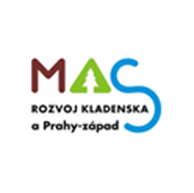 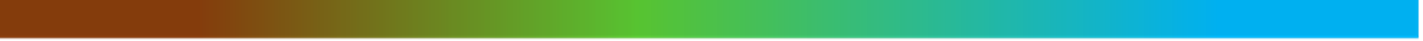 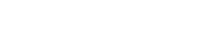 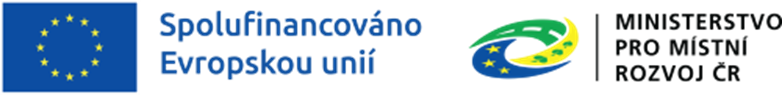 7. Výzva – IROP – HASIČI II.
Seznam indikátorů výzvy
Indikátory výstupu 
324 041 Veřejné budovy s nižší energetickou náročností
575 012 Nové či zodolněné objekty sloužící složkám IZS
570 012 Počet nových věcných prostředků složek IZS
575 401 Počet kusů nové techniky složek IZS
575 101 Počet podpořených umělých zdrojů požární vody
Indikátory výsledku 
323 000 Snížení konečné spotřeby energie u podpořených subjektů
437 501 Počet obyvatel, kteří mají prospěch z opatření na posílení ochrany obyvatelstva před 
                hrozbami spojenými se změnou klimatu a novými hrozbami
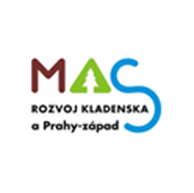 www.maskpz.cz                info@maskpz.cz                          tel. 603 246 655  nebo  603 838 789
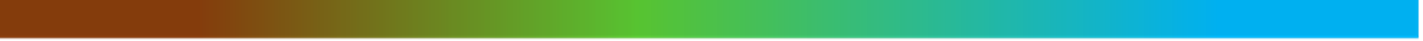 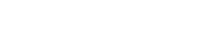 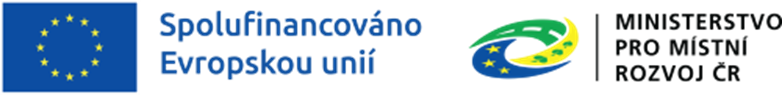 7. Výzva – IROP – HASIČI II.
Přímé výdaje
Pořízení stavby formou výstavby a stavební úpravy 
výstavba, přístavba nebo nástavba nových objektů zbrojnic jednotek dle kategorie JPO včetně souvisejících prostor nezbytného zázemí (např. úklidové komory, chodby, schodiště);
stavební úpravy (rekonstrukce, modernizace, revitalizace apod.) stávajících objektů zbrojnic jednotek dle kategorie JPO včetně souvisejících prostor nezbytného zázemí (např. úklidové komory, chodby, schodiště);
výstavba nových nebo revitalizace stávajících objektů umělých vodních požárních nádrží;
stavební úpravy a vybudování nezbytných objektů technického a technologického zázemí zbrojnice pro jednotky kategorie JPO II, III a V nebo umělé vodní požární nádrže;
vybudování přístupových komunikací, zpevněných a manipulačních ploch určených k obsluze zbrojnice jednotky kategorie JPO II, III a V nebo umělé vodní požární nádrže;
vybudování a stavební úpravy souvisejících inženýrských sítí (vodovod, kanalizace, plyn, elektrické vedení) v rámci stavby, která je součástí projektu a projektové dokumentace stavby (způsobilým výdajem je přípojka realizovaná i mimo pozemek hlavní stavby, pokud je tato přípojka součástí projektové dokumentace a souvisí s realizovaným projektem);
úpravy venkovního prostranství (např. oplocení, zeleň, chodníky) související s realizací projektu;
výdaje na stavbou vyvolané úpravy a přeložky stávajících inženýrských sítí;
další výdaje stavebního charakteru, které souvisí s realizaci podaktivity vybudování a revitalizace umělých vodních požárních nádrží v obcích;
 zvýšení energetické účinnosti při renovaci/výstavbě budov;
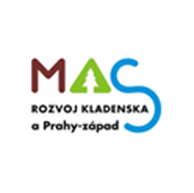 www.maskpz.cz                info@maskpz.cz                          tel. 603 246 655  nebo  603 838 789
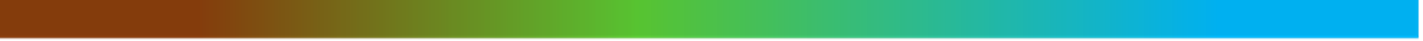 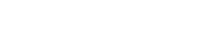 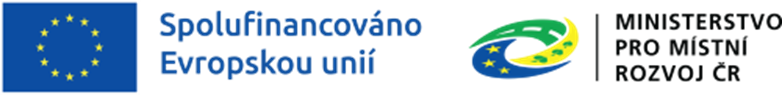 7. Výzva – IROP – HASIČI II.
Přímé výdaje
Pořízení majetku/Pořízení vybavení staveb
• pořízení techniky a věcných prostředků;
• pořízení technického a technologického vybavení staveb (např. zabezpečovací systém budovy, vzduchotechnika, mycí boxy, osvětlení) a technologických prvků a systémů umělých zdrojů požární vody (např. čerpadla, signalizační zařízení, armatury, potrubí);
• pořízení nábytku a vybavení (např. HW, SW, spotřebiče, hygienické zázemí) do nově vybudovaných objektů nebo objektů, u kterých realizací projektu došlo ke změně účelu využití;
• pořízení zařízení, technologií, technického a technologického vybavení, komunikačního SW a HW.

Nákup pozemku max. do výše 10 % CZV (v určených případech do 15 % CZV)
Nákup stavby 
Žadatel je povinen rozdělit plánované přímé výdaje na projekt mezi určené oblasti intervence v povinné příloze žádosti o podporu (viz SP str. 16-17)
Vzor  Podklady pro stanovené kategorií intervencí a kontrolu limitů viz příloha č. 4 Specifických pravidel
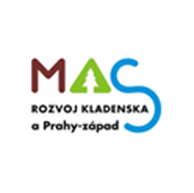 www.maskpz.cz                info@maskpz.cz                          tel. 603 246 655  nebo  603 838 789
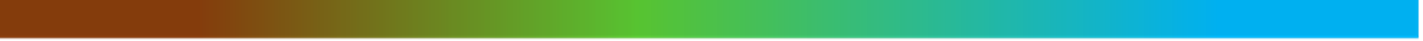 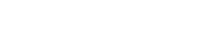 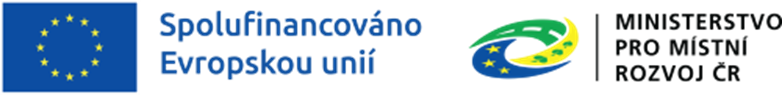 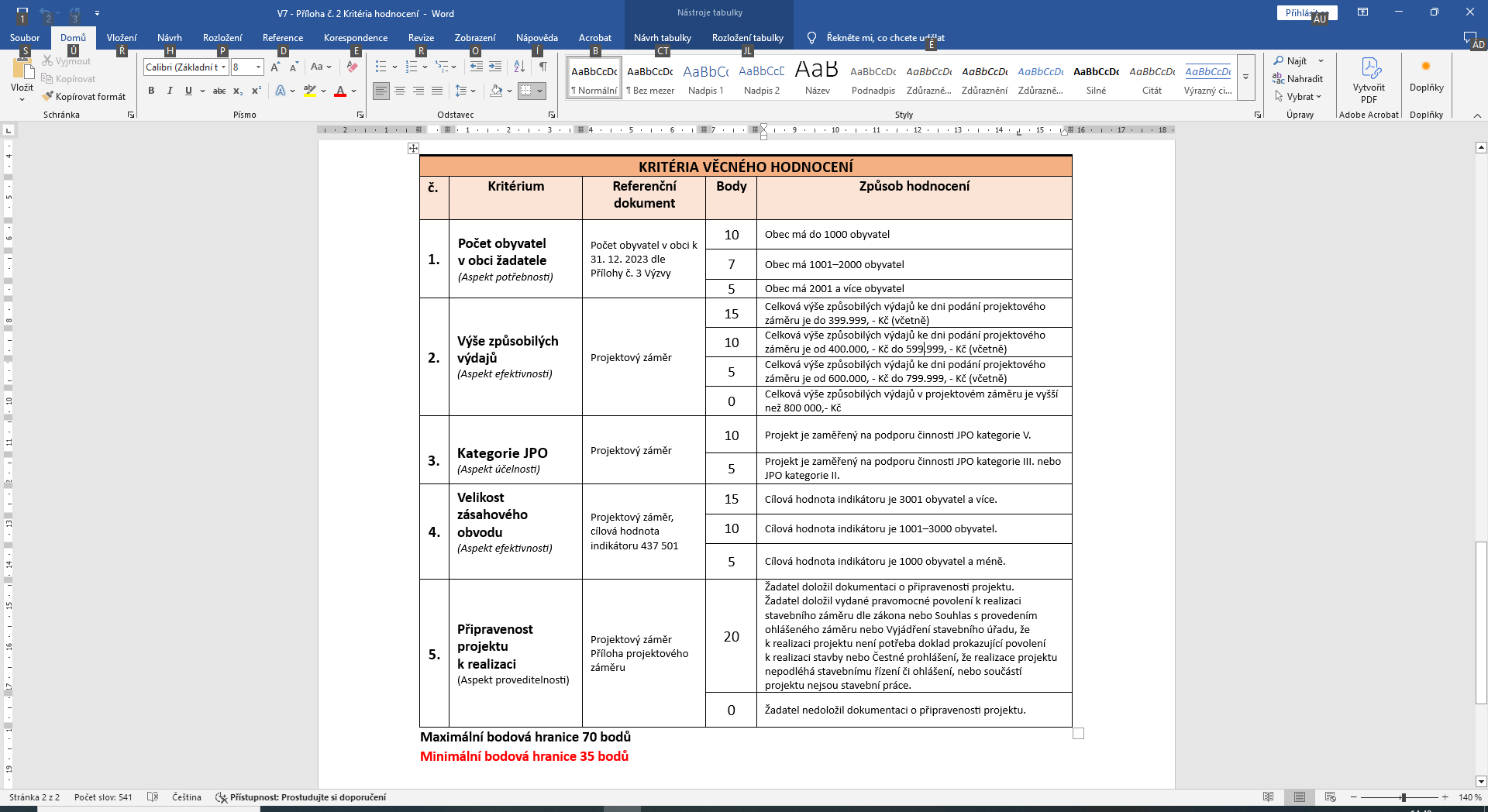 7. Výzva – IROP – HASIČI II.
Kritéria VĚCNÉHO HODNOCENÍ
Maximální bodová hranice 70 bodůMinimální bodová hranice 35 bodů
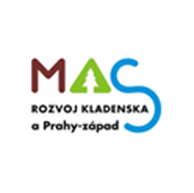 www.maskpz.cz                info@maskpz.cz                          tel. 603 246 655  nebo  603 838 789
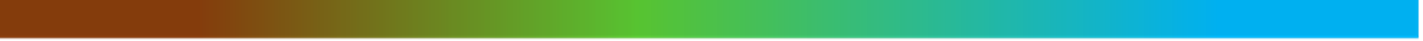 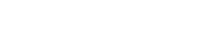 8. Výzva – IROP – V.PROSTRANSTVÍ II.
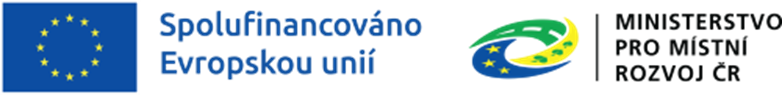 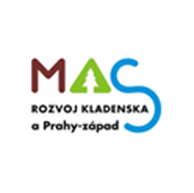 www.maskpz.cz                info@maskpz.cz                          tel. 603 246 655  nebo  603 838 789
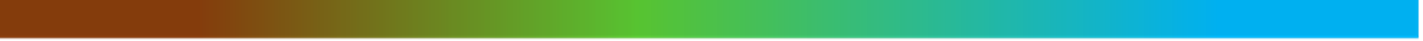 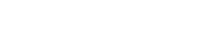 8. Výzva – IROP – V.PROSTRANSTVÍ II.
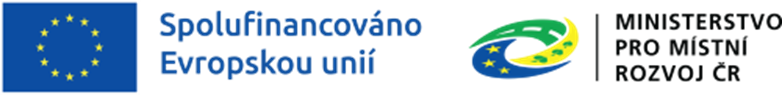 Oprávnění žadatelé
obce,  kraje
 organizace zřizované nebo zakládané obcemi / kraji
 organizační složky státu (OSS)
 příspěvkové organizace OSS (PO OSS)
 církve, církevní organizace
 státní podniky, státní organizace
 veřejné a státní vysoké školy
veřejné výzkumné instituce
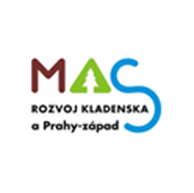 www.maskpz.cz                info@maskpz.cz                          tel. 603 246 655  nebo  603 838 789
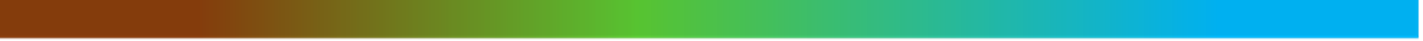 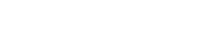 8. Výzva – IROP – V.PROSTRANSTVÍ II.
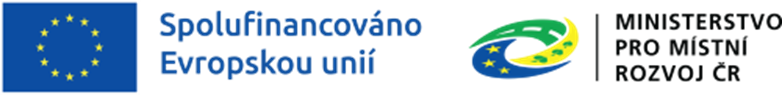 Typy podporovaných aktivit
Revitalizace veřejných prostranství měst a obcí 
• ucelené (komplexní) projekty veřejných prostranství zaměřené na veřejnou a technickou infrastrukturu a související zelenou infrastrukturu (modrou a zelenou složku) a opatření v  řešeném území nezbytná pro rozvoj a zlepšení kvality ekosystémových služeb měst a obcí; 
• revitalizace, modernizace a zajištění bezpečnosti stávajících veřejných prostranství;
• revitalizace a úprava nevyužívaných ploch.
Kritérium:  Projekt je uceleným řešením zelené infrastruktury a souvisejících opatření ve veřejném prostranství.  Součástí projektu je zelená infrastruktura (její modrá či zelená složka) a zároveň je součástí projektu mobiliář.
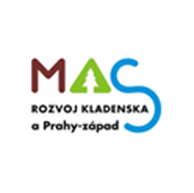 www.maskpz.cz                info@maskpz.cz                          tel. 603 246 655  nebo  603 838 789
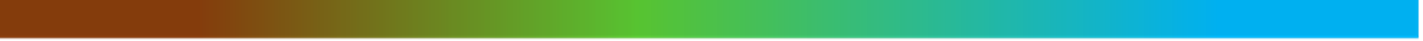 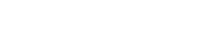 8. Výzva – IROP – V.PROSTRANSTVÍ II.
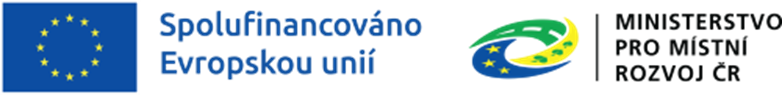 Typy podporovaných aktivit
Podpora je zaměřena na veřejná prostranství podle § 34 zákona č. 128/2000 Sb., o obcích (obecní zřízení), ve znění pozdějších předpisů, na jejich vznik či úpravu ve vazbě na veřejnou a technickou infrastrukturu a související zelenou infrastrukturu. Podporována budou například: náměstí, parky, pěší zóny, uliční prostory, volně dostupné vnitrobloky, náplavky. 
Kritérium: Veřejné prostranství bude každému přístupné bez omezení a bude sloužit k obecnému užívání.   Zdarma,  přístupné celý den, všechny dny v roce.
Možnost uzavření pouze v době nočního klidu (22-06)
V případě, že předmětem realizace projektu je hřbitov, bude veř. přístupný min. 8 hod za den.
Kritérium: Projekt byl projednán s občany
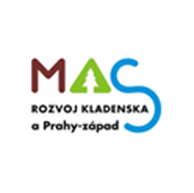 www.maskpz.cz                info@maskpz.cz                          tel. 603 246 655  nebo  603 838 789
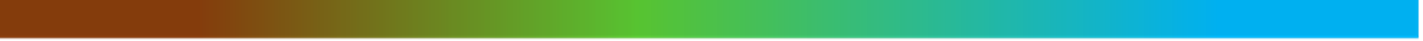 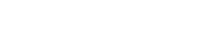 8. Výzva – IROP – V.PROSTRANSTVÍ II.
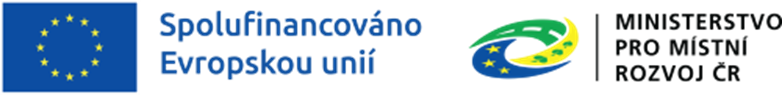 Účel a cíl
Účel: 
Zkvalitnění veřejného prostranství a ekosystémových služeb

Cíle: 
Revitalizace, modernizace a dostupnost stávajících veřejných prostranství ve vazbě na veřejnou a technickou infrastrukturu a související zelenou infrastrukturu.
Revitalizace a úprava nevyužívaných ploch, vznik a dostupnost nového veřejného prostranství ve vazbě na veřejnou a technickou infrastrukturu a související zelenou infrastrukturu.
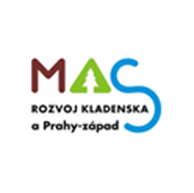 www.maskpz.cz                info@maskpz.cz                          tel. 603 246 655  nebo  603 838 789
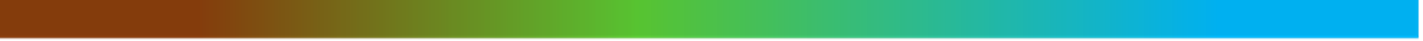 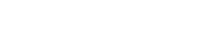 8. Výzva – IROP – V.PROSTRANSTVÍ II.
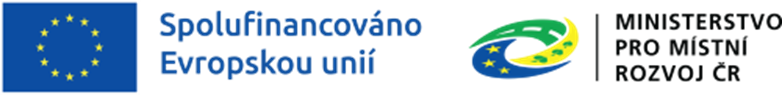 Povinné přílohy k žádosti o podporu
Dokládají se při podání plné žádosti do MS2021+
Plná moc  (záložka Identifikace projektu)
Zadávací a výběrová řízení  (záložka Veřejné zakázky)
Doklady k právní subjektivitě žadatele  (validace IČO žadatele v MS2021+)
Podklady pro hodnocení (záložka Dokumenty)
Doklad o prokázání právních vztahů k nemovitému majetku, který je předmětem projektu
Doklad prokazující povolení umístění stavby v území dle stavebního zákona 
Doklad prokazující povolení k realizaci stavby dle stavebního zákona
Znalecký posudek
Projektová dokumentace stavby
Rozpočet stavebních prací
Podklady pro stanovení kategorií intervencí a kontrolu limitů
Smlouva o zřízení bankovního účtu
Výpis z Evidence skutečných majitelů
Situační náhled řešeného území
Vyjádření místně a věcně příslušného orgánu ochrany přírody
Kladné vyjádření MAS o souladu se schválenou strategií CLLD
Dokumentace k prověřování z hlediska klimatického dopadu
Formulář k ověření finančního zdraví a podkladky němu (církve a náboženské společnosti).
www.maskpz.cz                info@maskpz.cz                          tel. 603 246 655  nebo  603 838 789
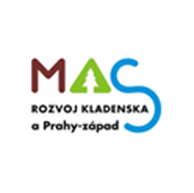 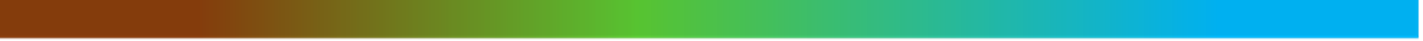 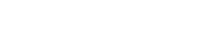 8. Výzva – IROP – V.PROSTRANSTVÍ II.
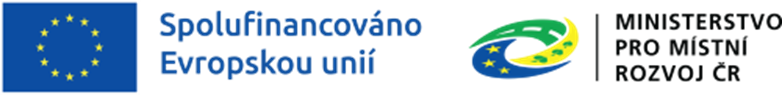 Seznam indikátorů výzvy
Indikátory výstupu 
444 001 - Zelená infrastruktura podpořená pro jiné účely než přizpůsobování se změnám klimatu
444 101 – Plocha podpořeného veřejného prostranství
Indikátory výsledku 
426 001 - Objem retenčních nádrží pro využití srážkové vody
444 011 - Počet obyvatel, kteří mají přístup k nové nebo modernizované zelené infrastruktuře
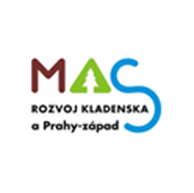 www.maskpz.cz                info@maskpz.cz                          tel. 603 246 655  nebo  603 838 789
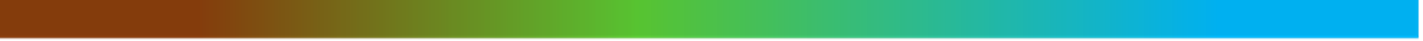 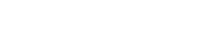 8. Výzva – IROP – V.PROSTRANSTVÍ II.
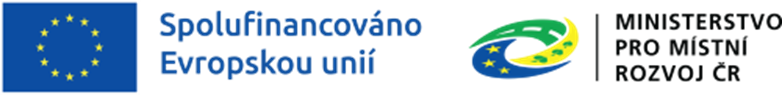 Přímé výdaje na hlavní část projektu
Pořízení stavby formou výstavby, stavební úpravy, zemní práce a další investice ve vazbě na veřejnou a technickou infrastrukturu a související zelenou infrastrukturu: 

(např. stavba veřejného prostranství (včetně ploch dopravní infrastruktury) stavební a zemní práce, budování a výměna povrchů a konstrukčních vrstev, výsadba a úprava vegetace, opěrné konstrukce (včetně pergol) a lanové systémy nezbytné pro růst popínavé zeleně (liány a vzpěrné rostliny),  prvky na podporu biodiverzity – refugia pro doprovodnou floru a faunu, retenční a akumulační nádrže, retenční a závlahový systém, vsakovací zařízení vč. napojení na techn. infrastrukturu, úprava či vznik vodních ploch, toků a břehů, umělé vodní prvky (např. kašny, fontány, pítka, mlhoviště), mobiliář (např. lavičky, herní prvky, workoutové prvky, odpadkové koše, informační tabule/panely, stojany na kola), přístřešky, altány a zastávky (včetně zelených střech a fotovoltaických panelů na jejich střechách), pořízení a instalace bezpečnostních kamer, vybudování nebo rekonstrukce veřejných toalet)
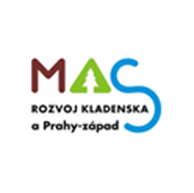 www.maskpz.cz                info@maskpz.cz                          tel. 603 246 655  nebo  603 838 789
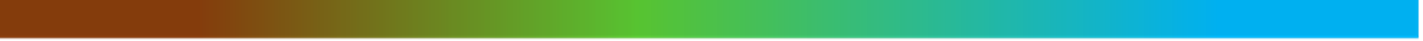 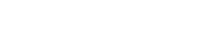 8. Výzva – IROP – V.PROSTRANSTVÍ II.
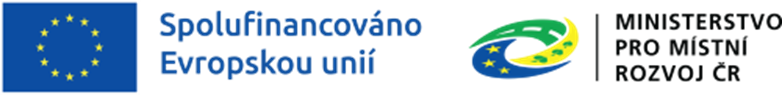 Přímé výdaje na doprovodnou část projektu
Veřejná a technická infrastruktura   max do 10 % CZV   
mosty a lávky  • sochy (popř. jiná umělecká díla a prvky) nezahrnující vodní prvek • investice vyvolané stavbou (např. přeložky stávajících inženýrských sítí, uvedení do původního stavu apod.) • demolice, sanace území a likvidace odpadu  
 
Nákup stavby max do 5 % CZV 
  
Nákup pozemku max do 10 % CZV
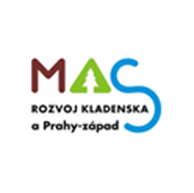 www.maskpz.cz                info@maskpz.cz                          tel. 603 246 655  nebo  603 838 789
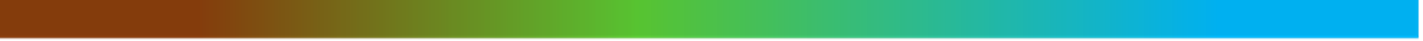 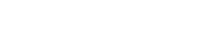 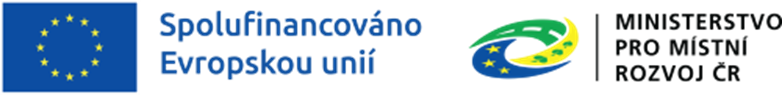 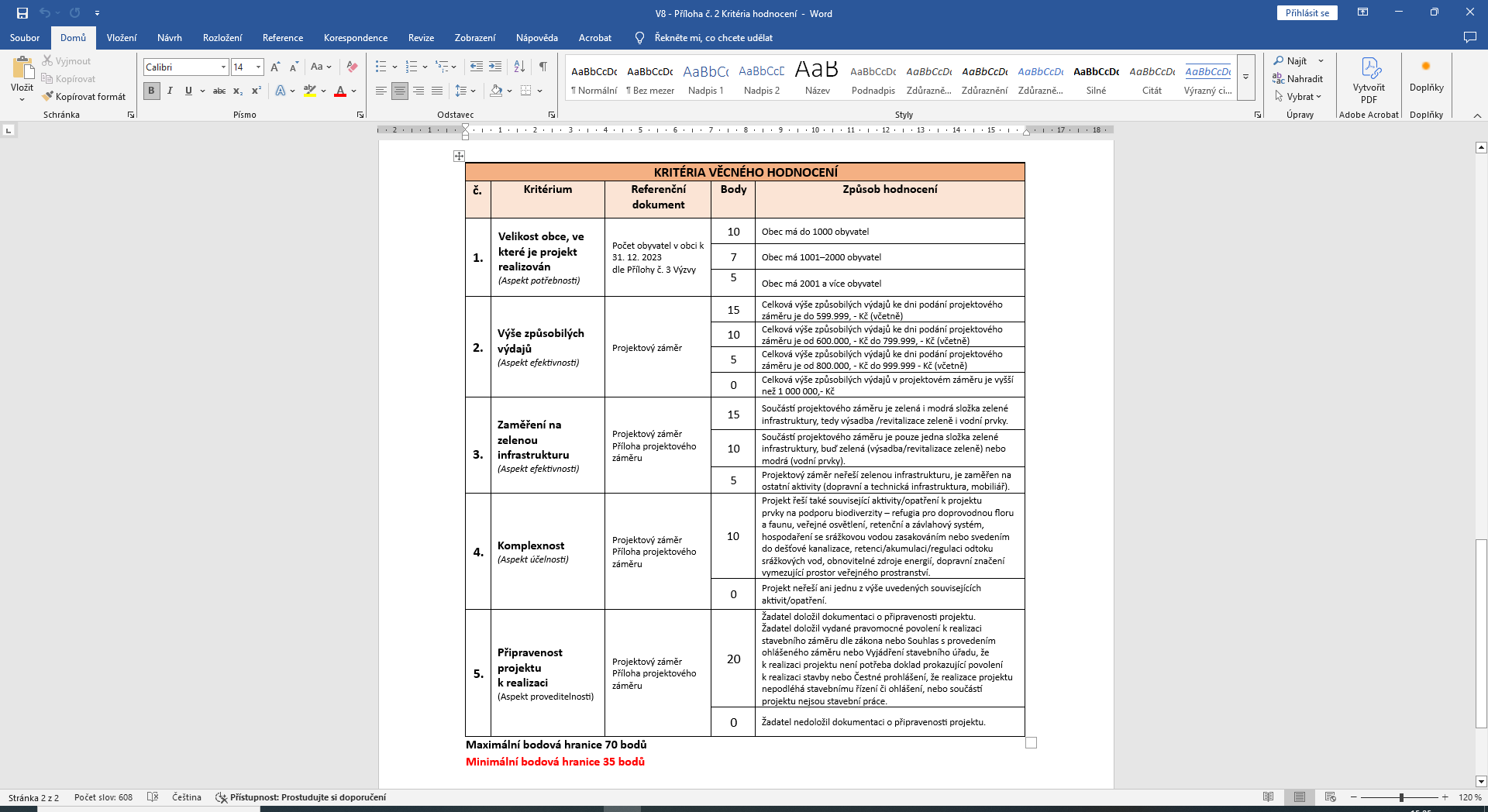 8.Výzva – IROP – V.PROSTRANSTVÍ II.
Kritéria VĚCNÉHO HODNOCENÍ
Maximální bodová hranice 70 bodůMinimální bodová hranice 35 bodů
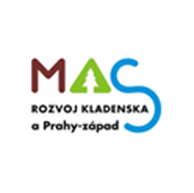 www.maskpz.cz                info@maskpz.cz                          tel. 603 246 655  nebo  603 838 789
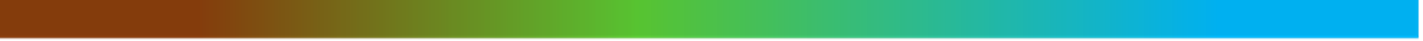 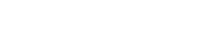 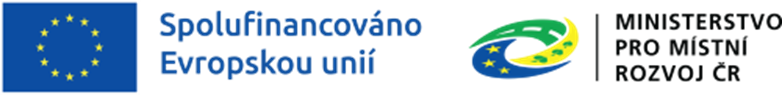 DOTAZY A DISKUZE
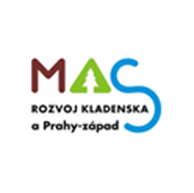 www.maskpz.cz                info@maskpz.cz                          tel. 603 246 655  nebo  603 838 789
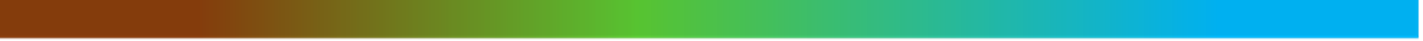 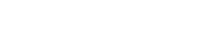 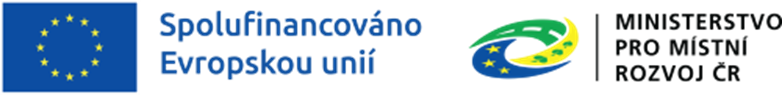 DĚKUJEME VÁM ZA POZORNOST
                     Jitka Toušová a Mirka Novopacká
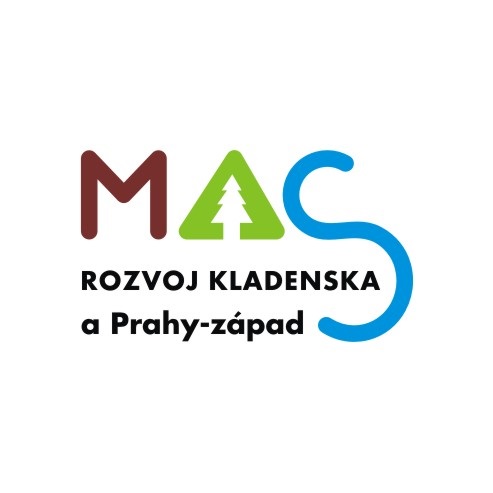 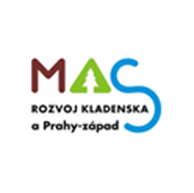 www.maskpz.cz                info@maskpz.cz                          tel. 603 246 655  nebo  603 838 789
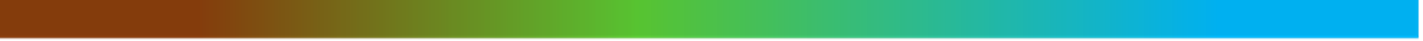 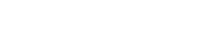